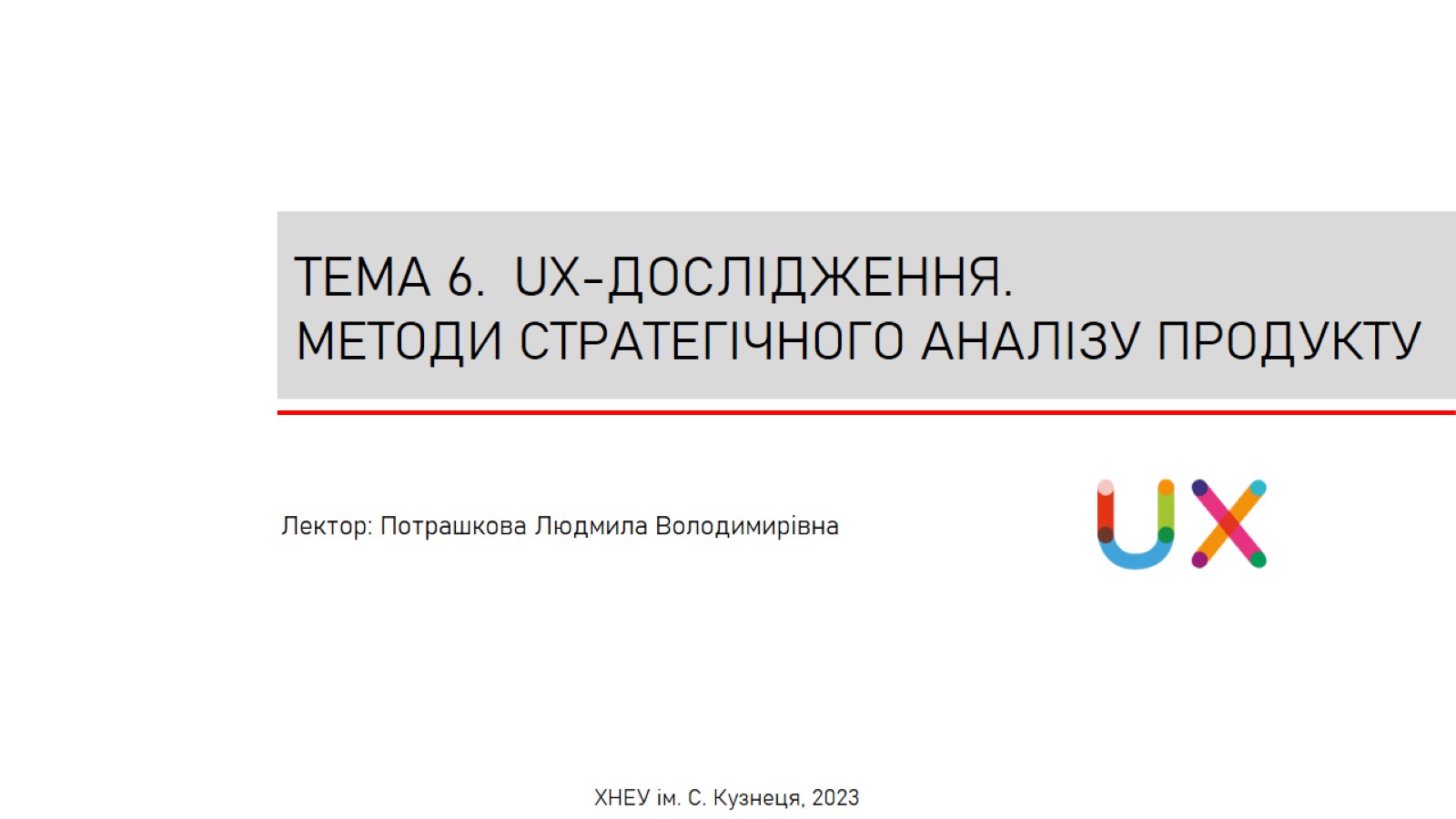 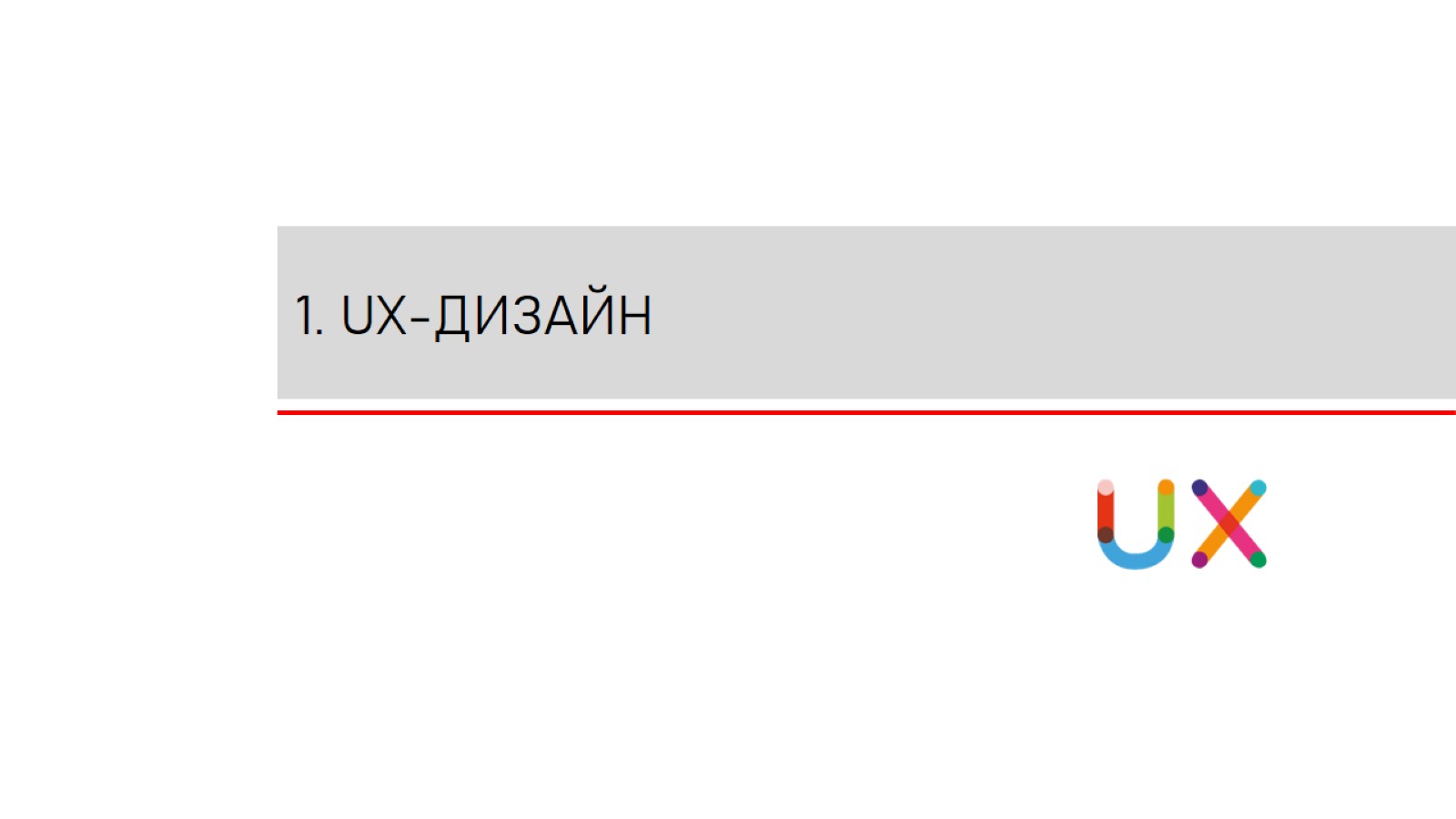 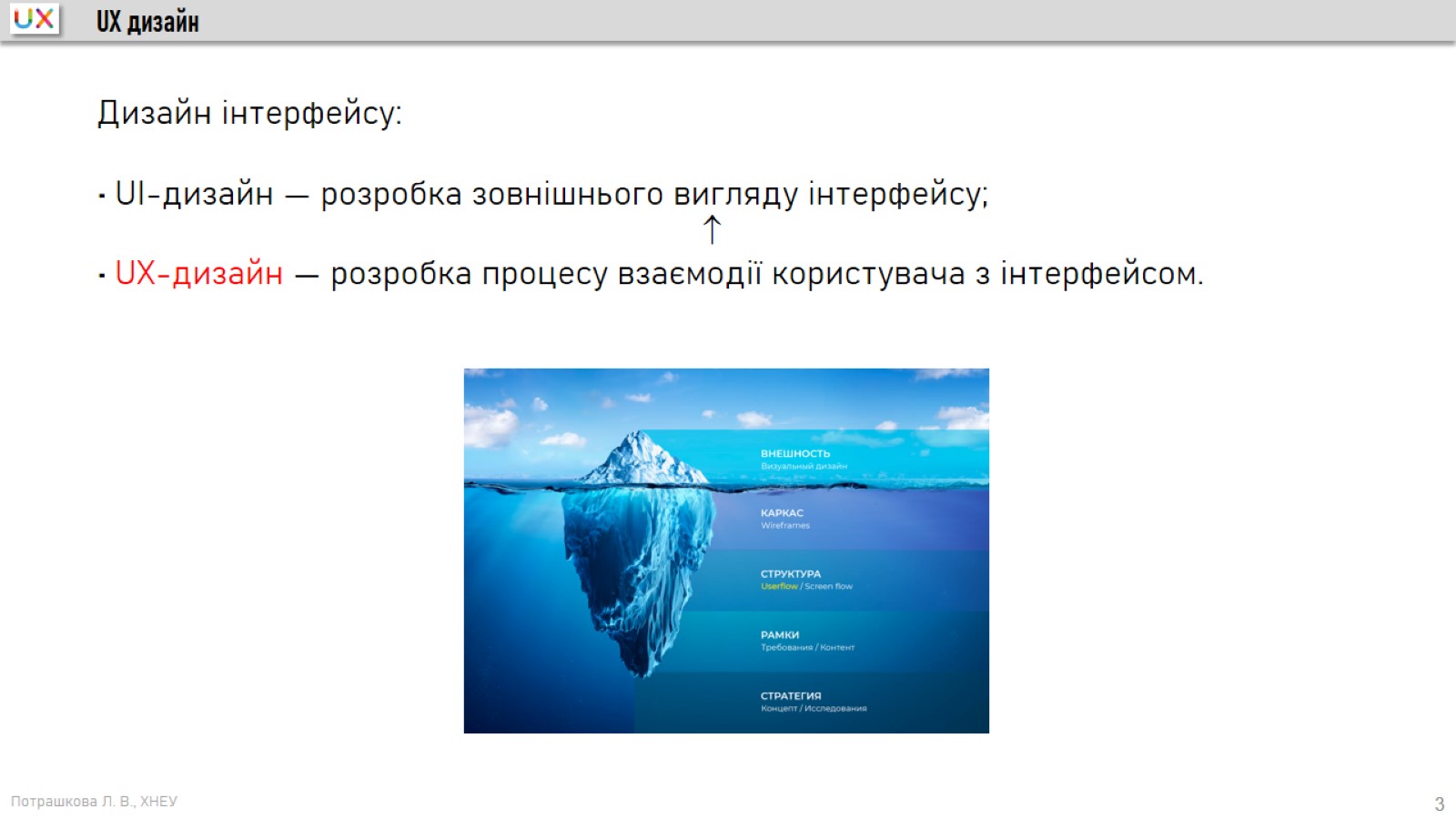 UX дизайн
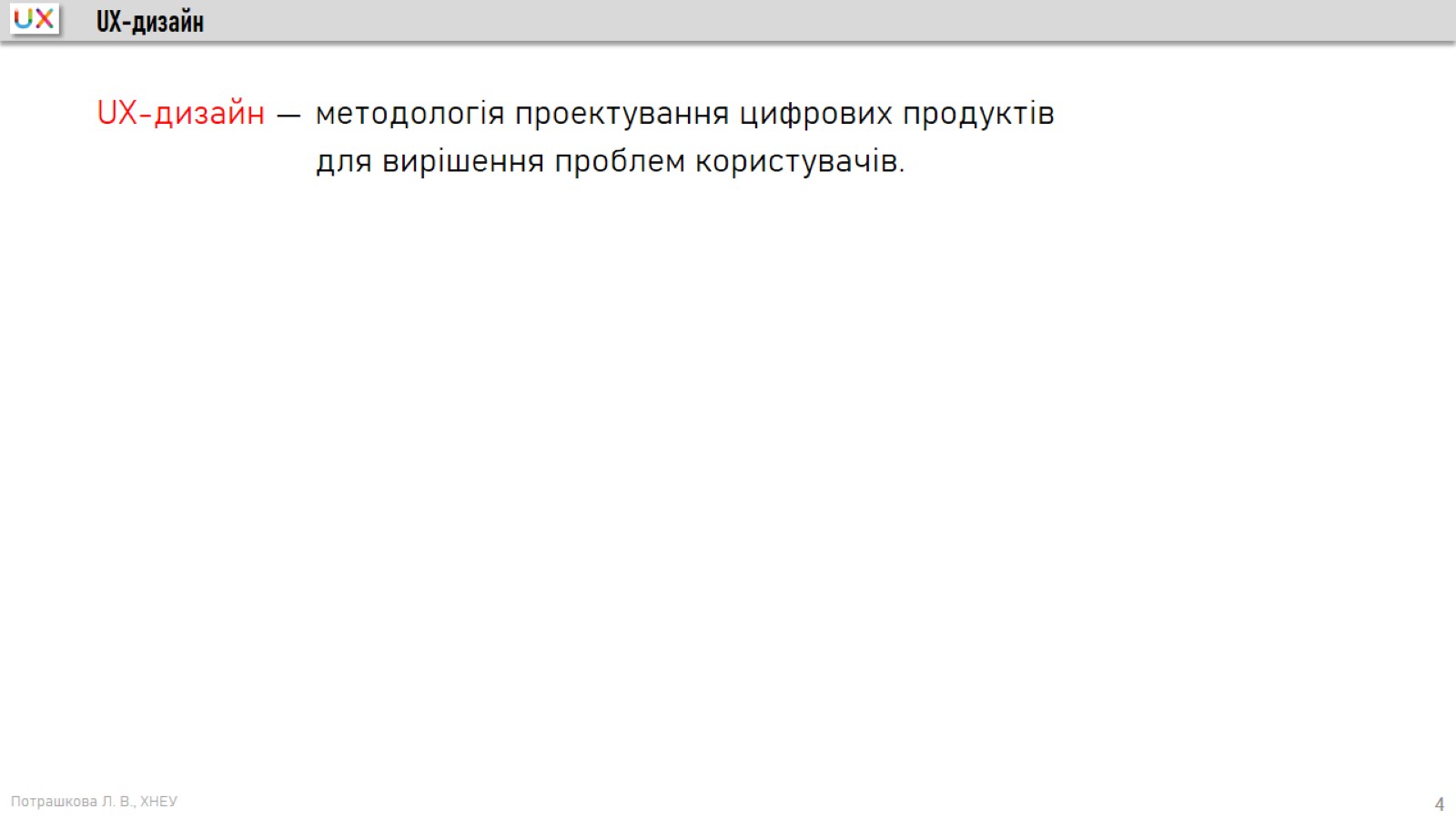 UX-дизайн
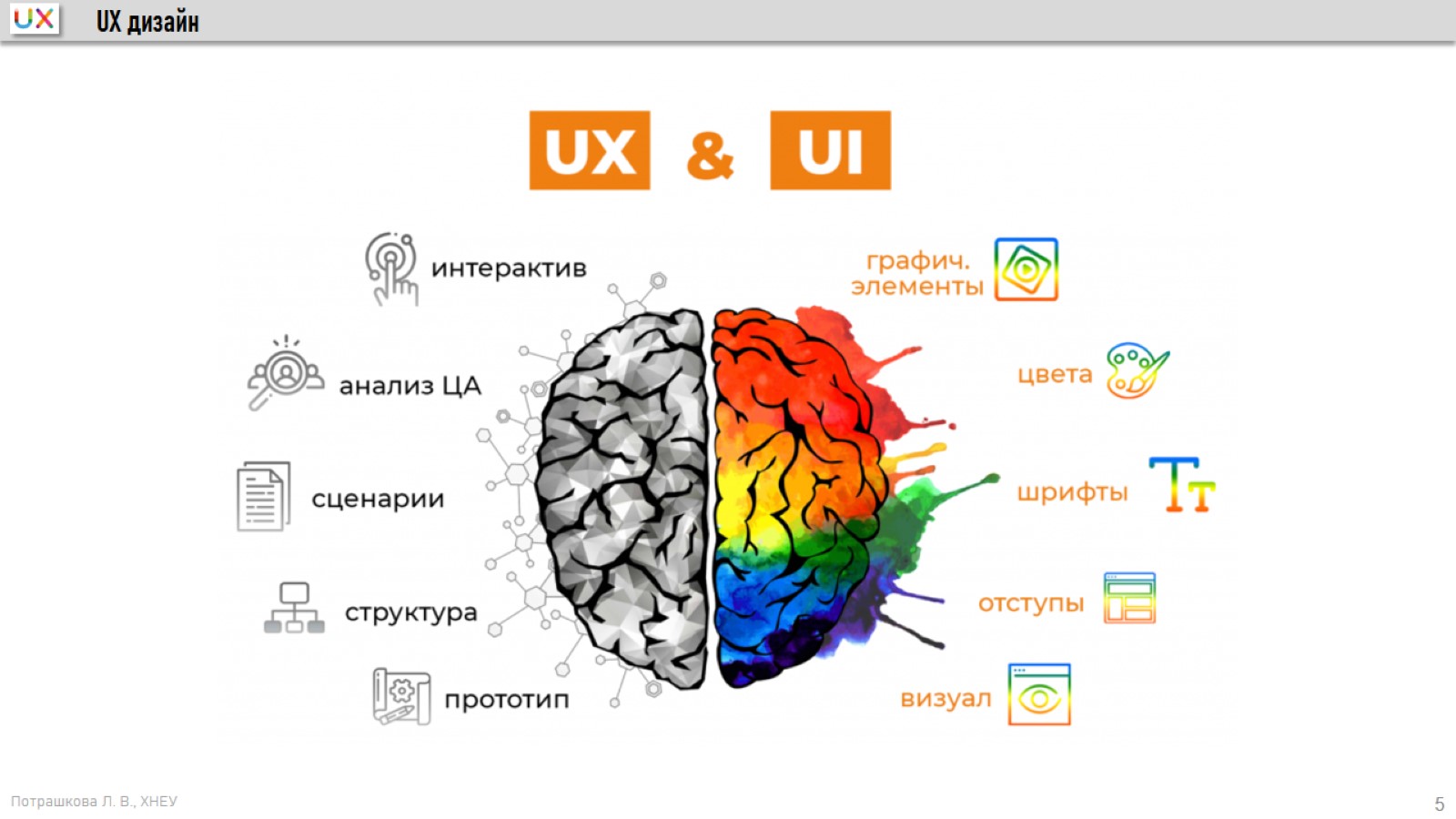 UX дизайн
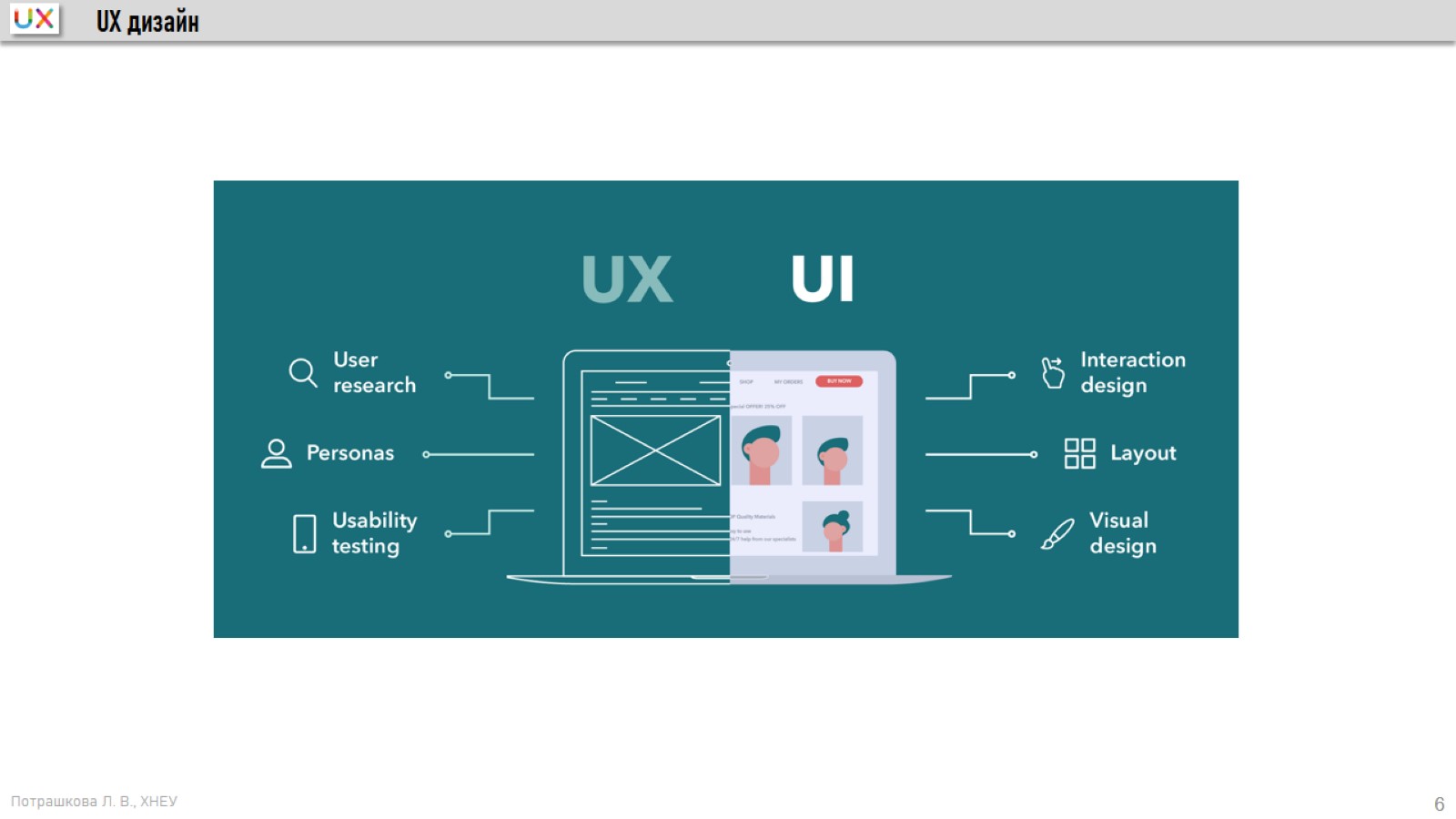 UX дизайн
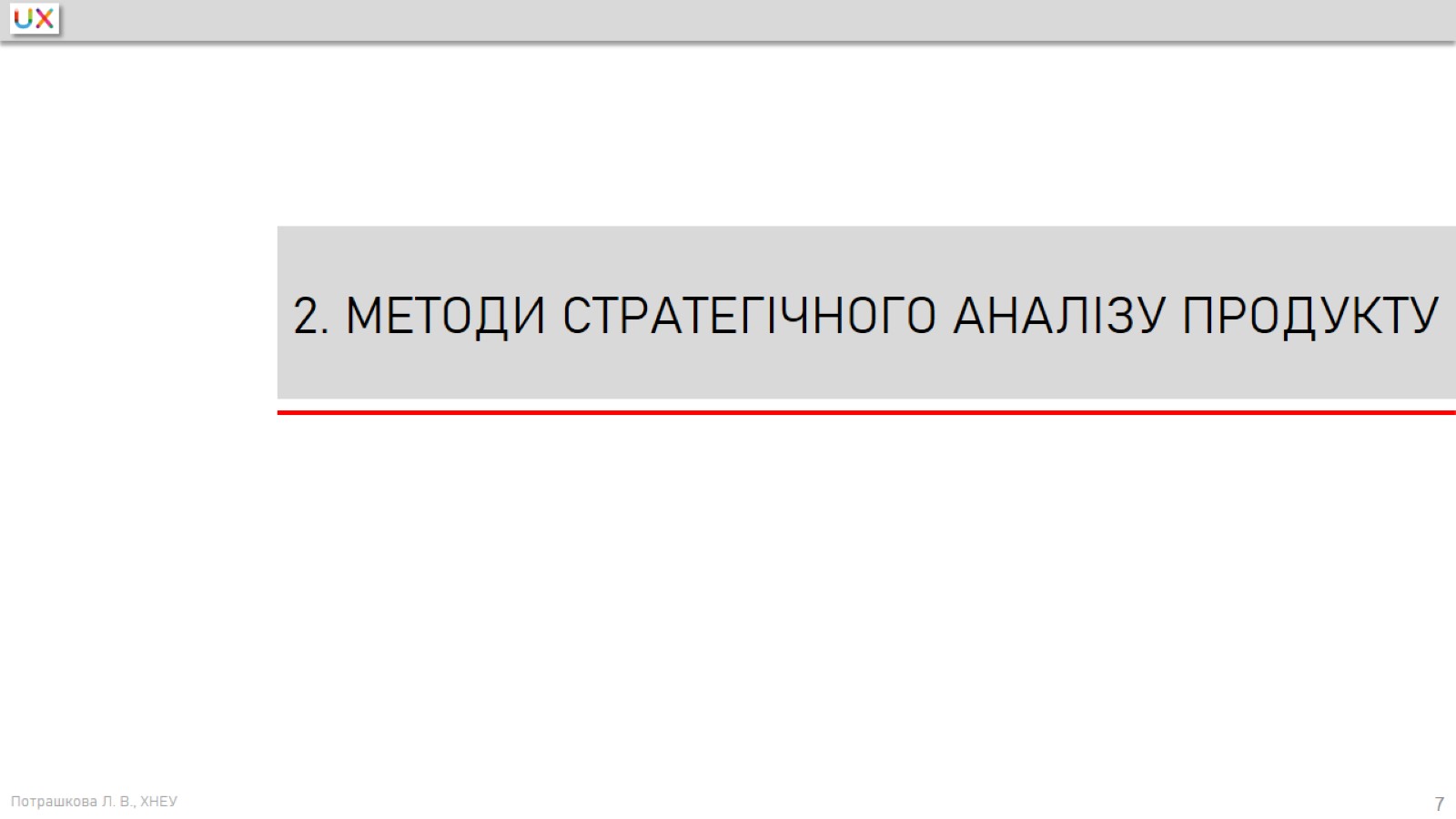 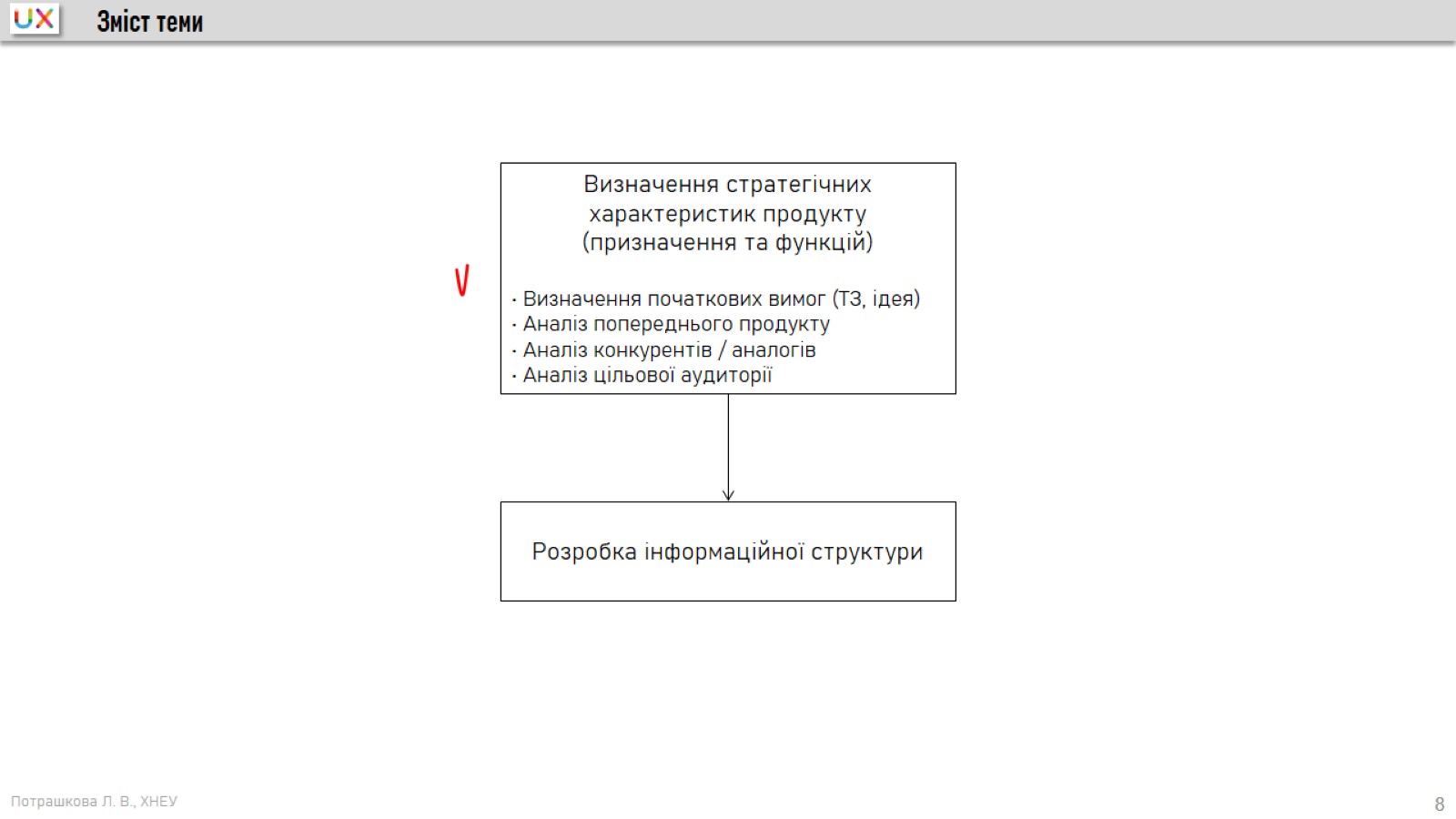 Зміст теми
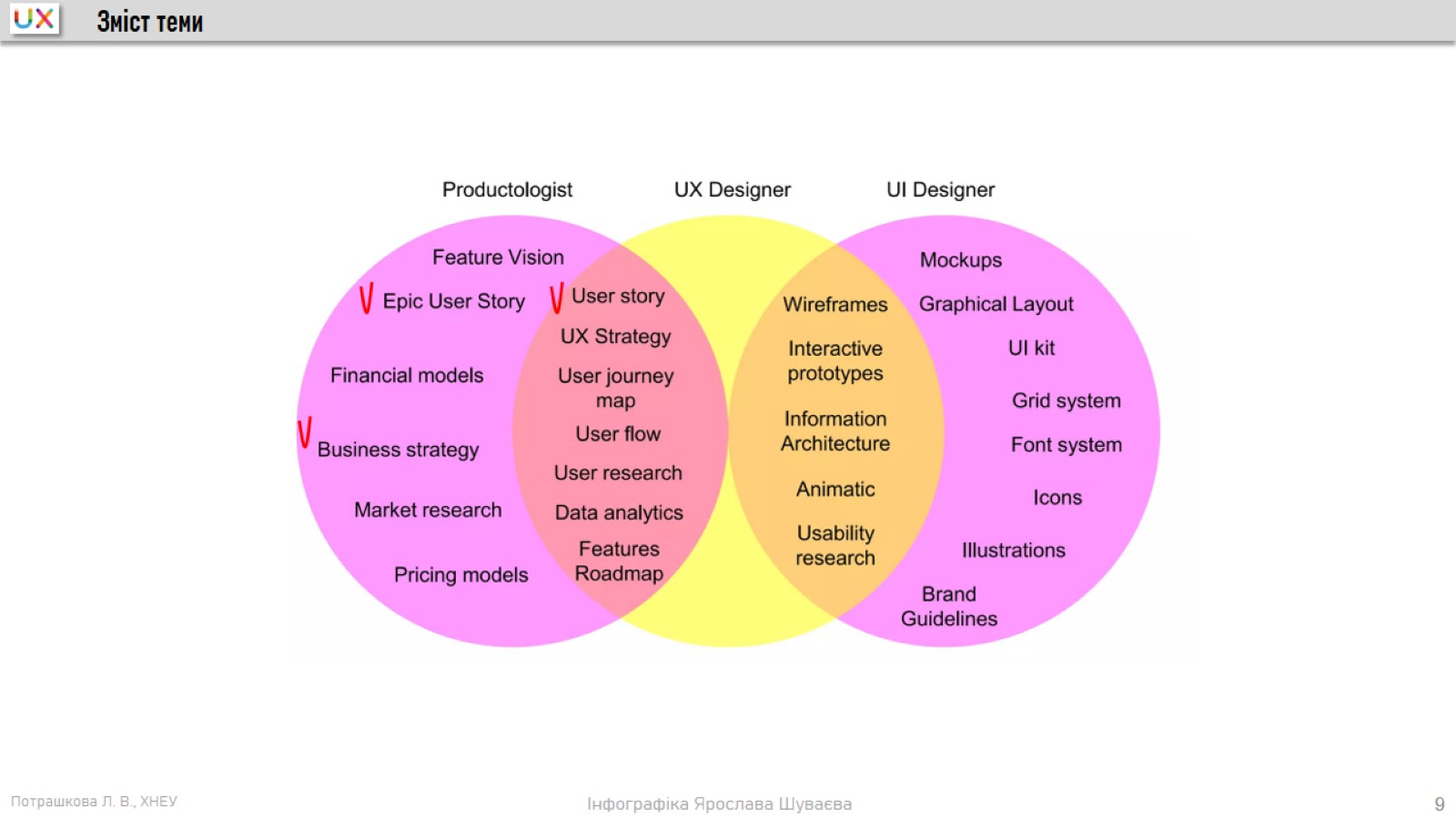 Зміст теми
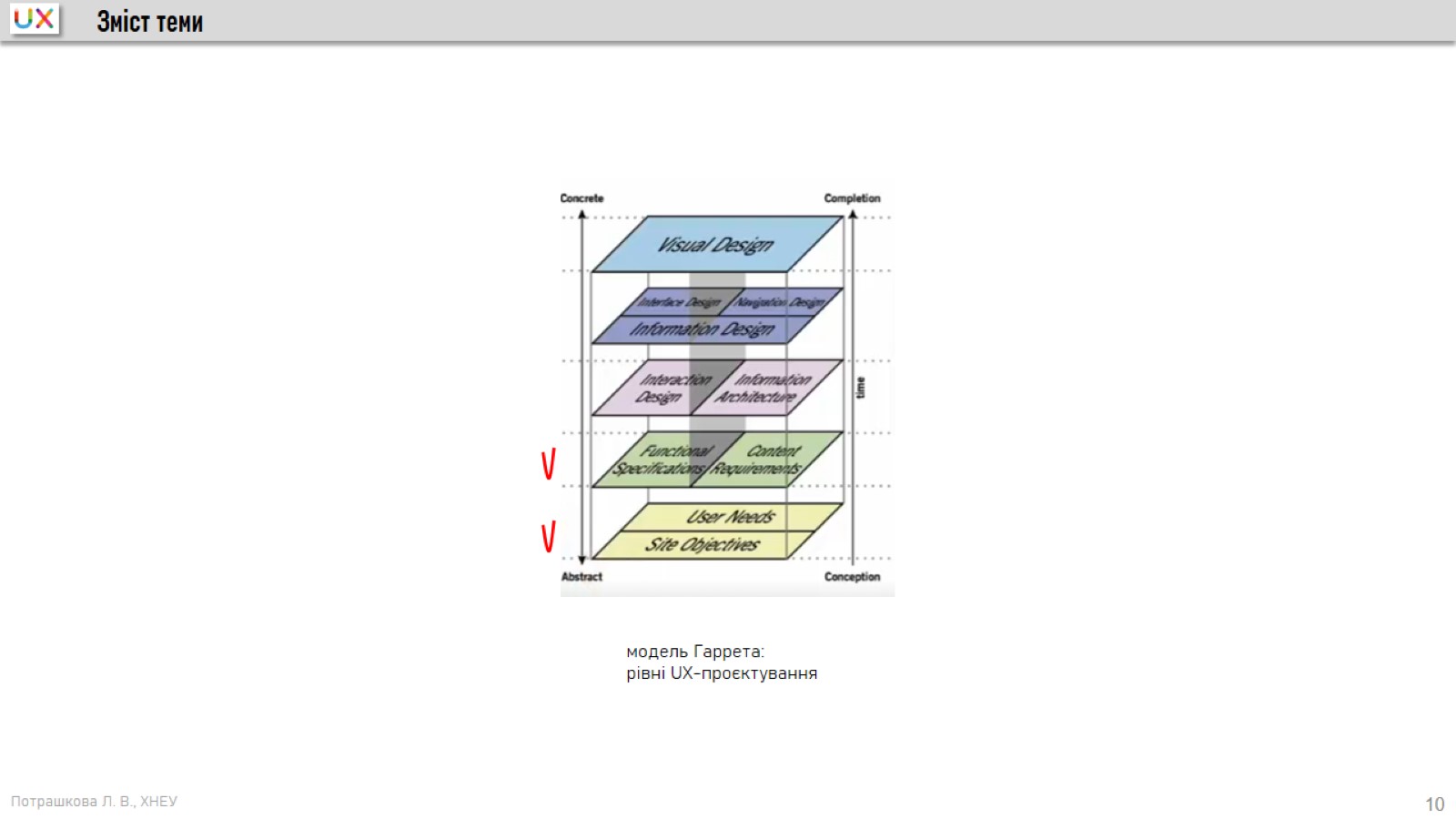 Зміст теми
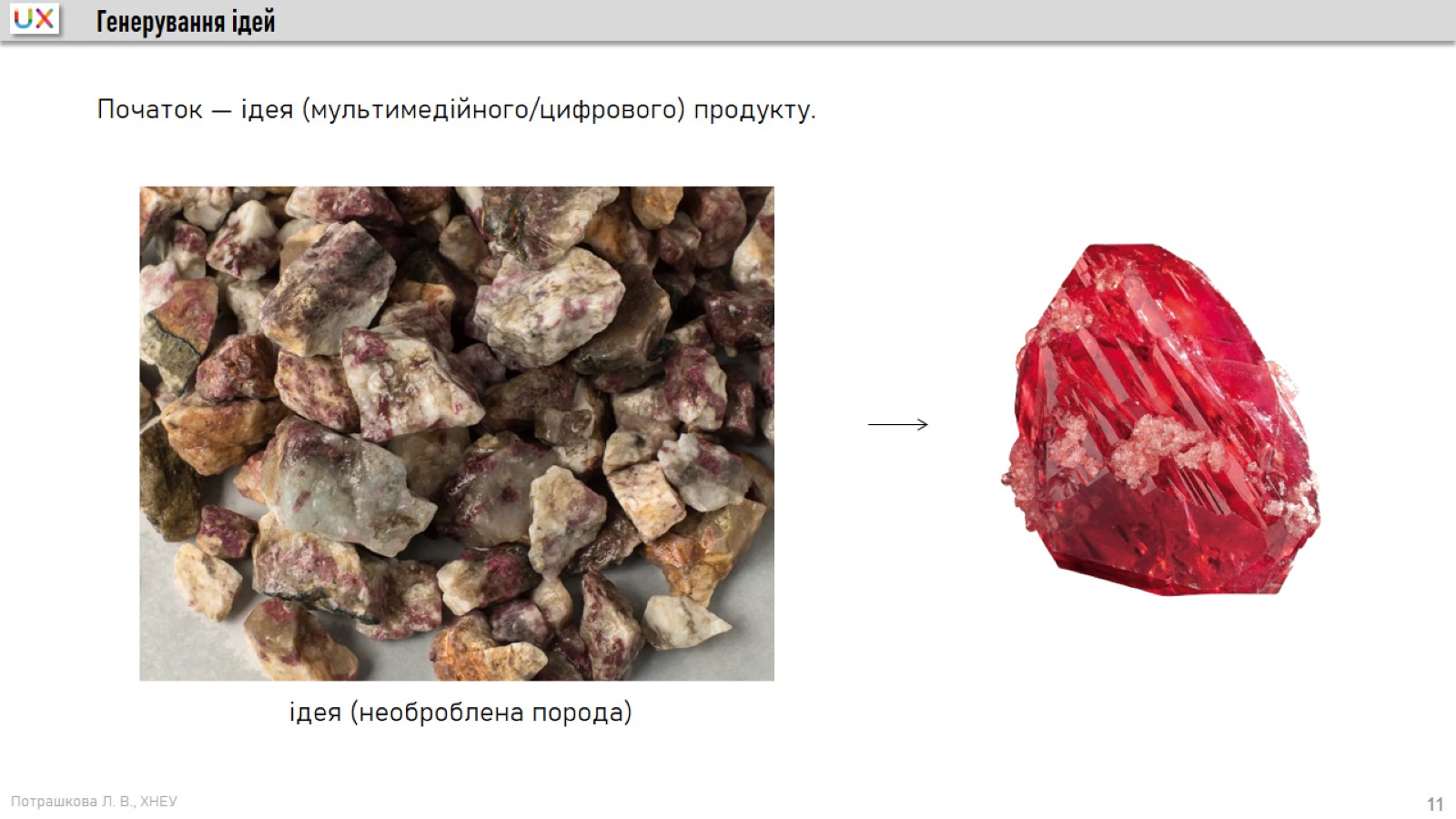 Генерування ідей
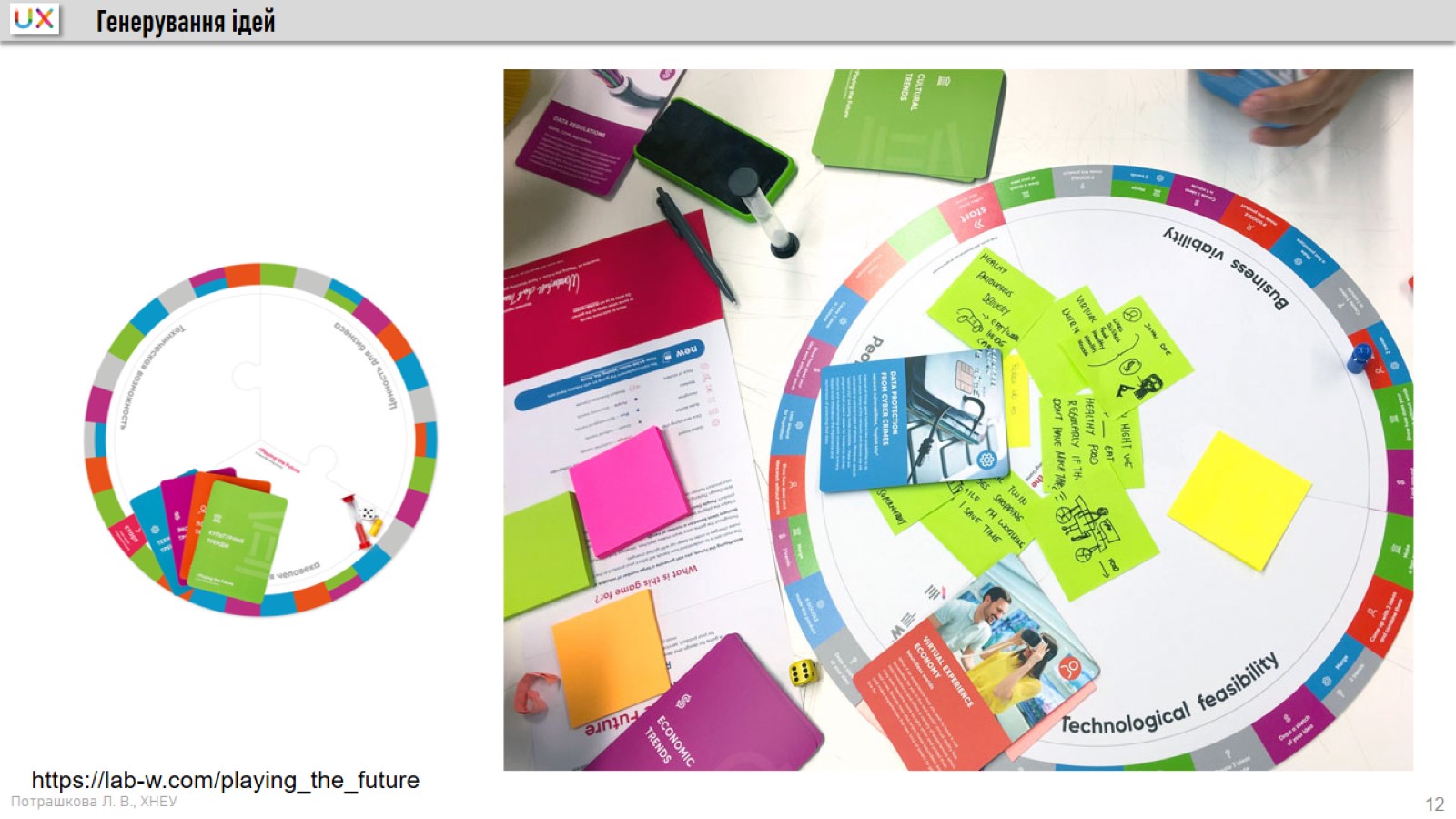 Генерування ідей
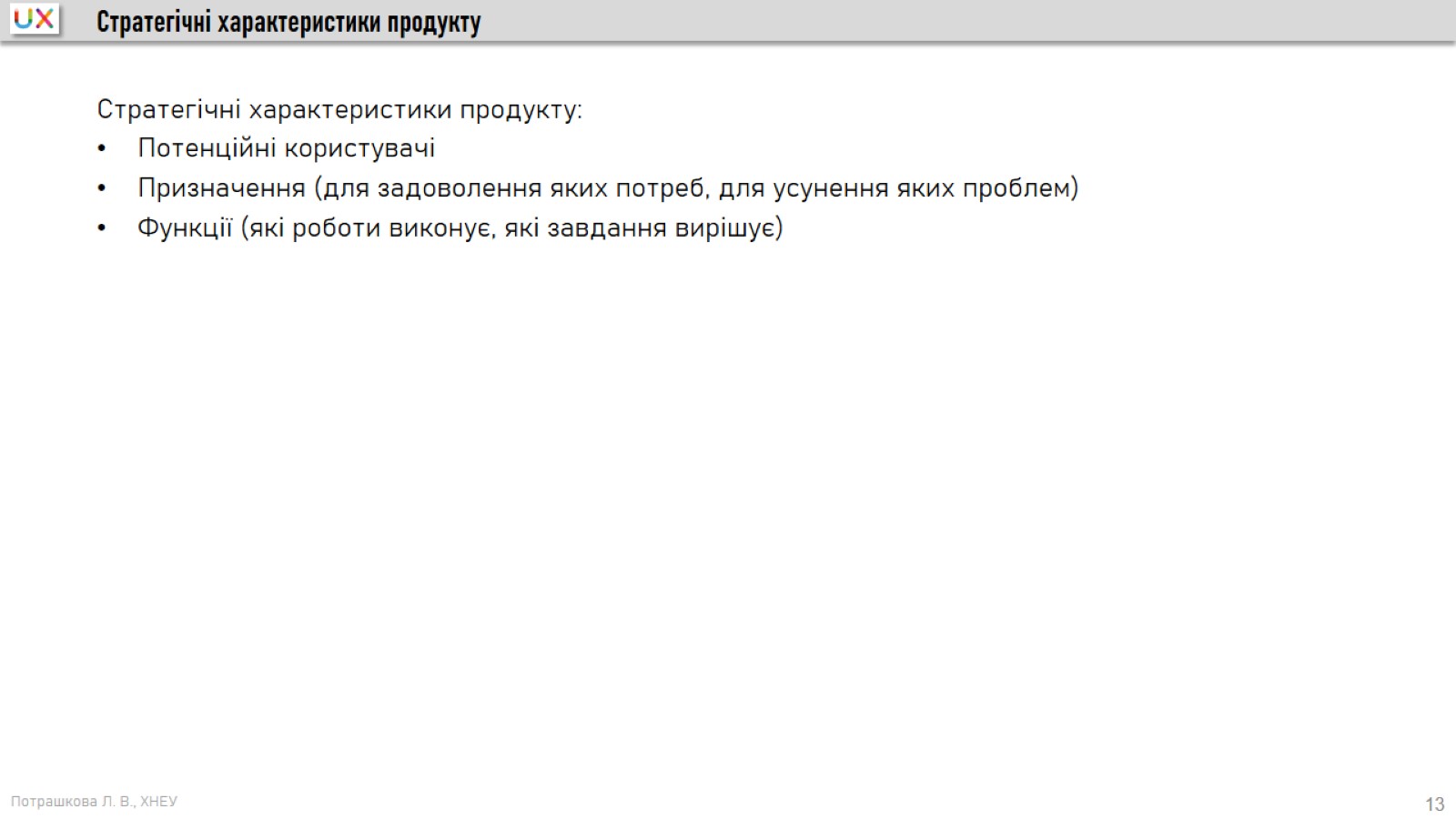 Стратегічні характеристики продукту
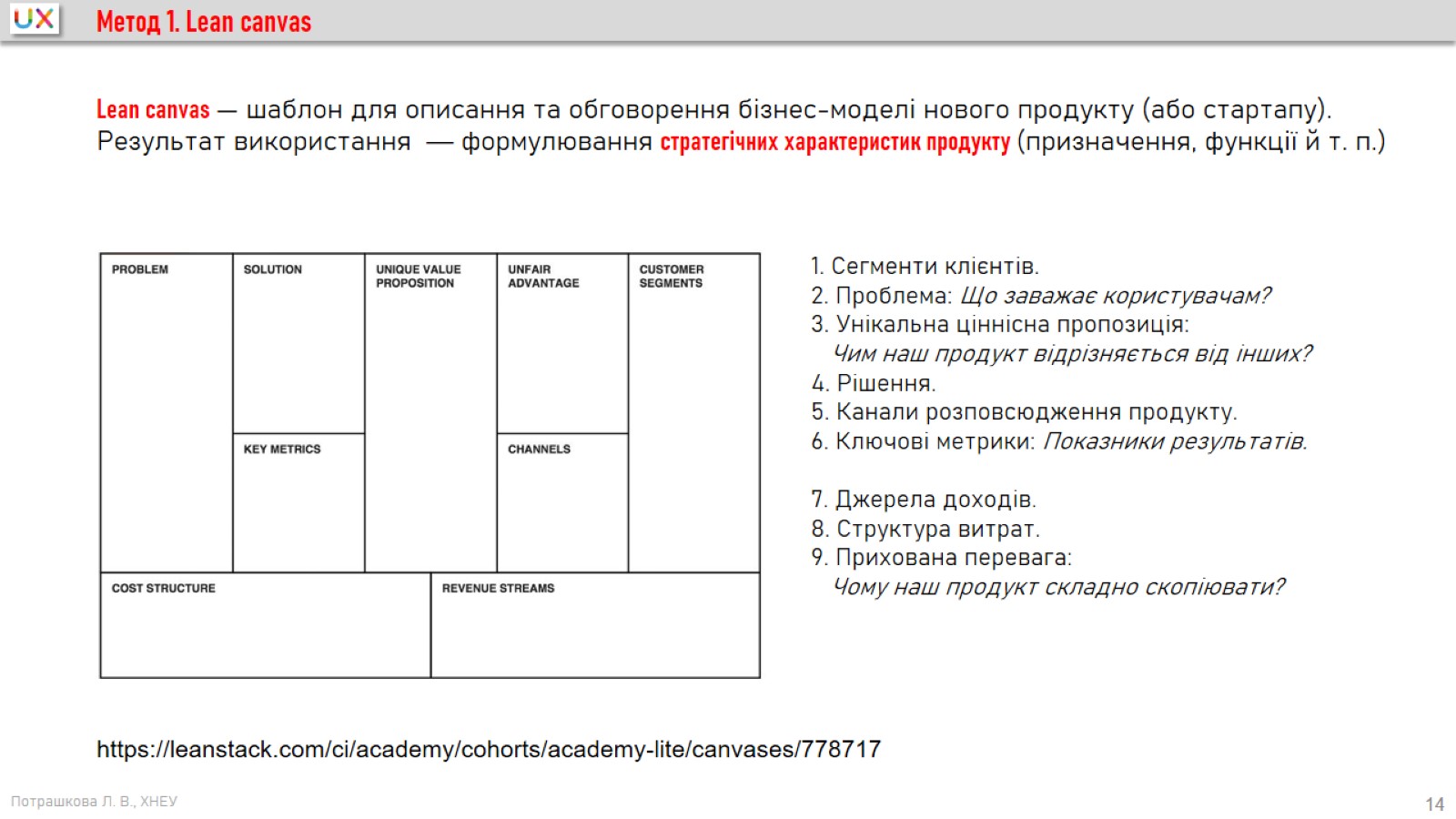 Метод 1. Lean canvas
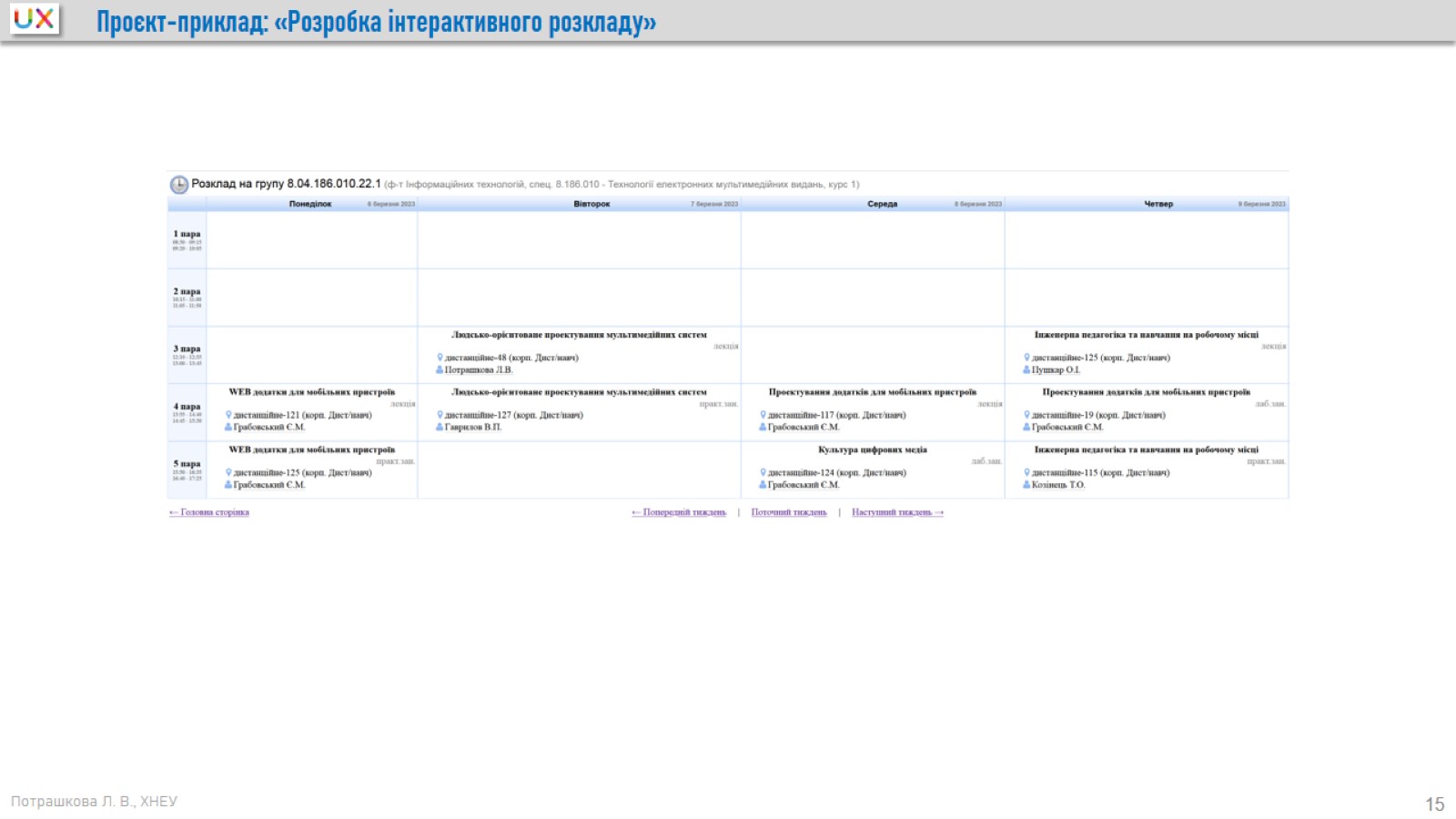 Проєкт-приклад: «Розробка інтерактивного розкладу»
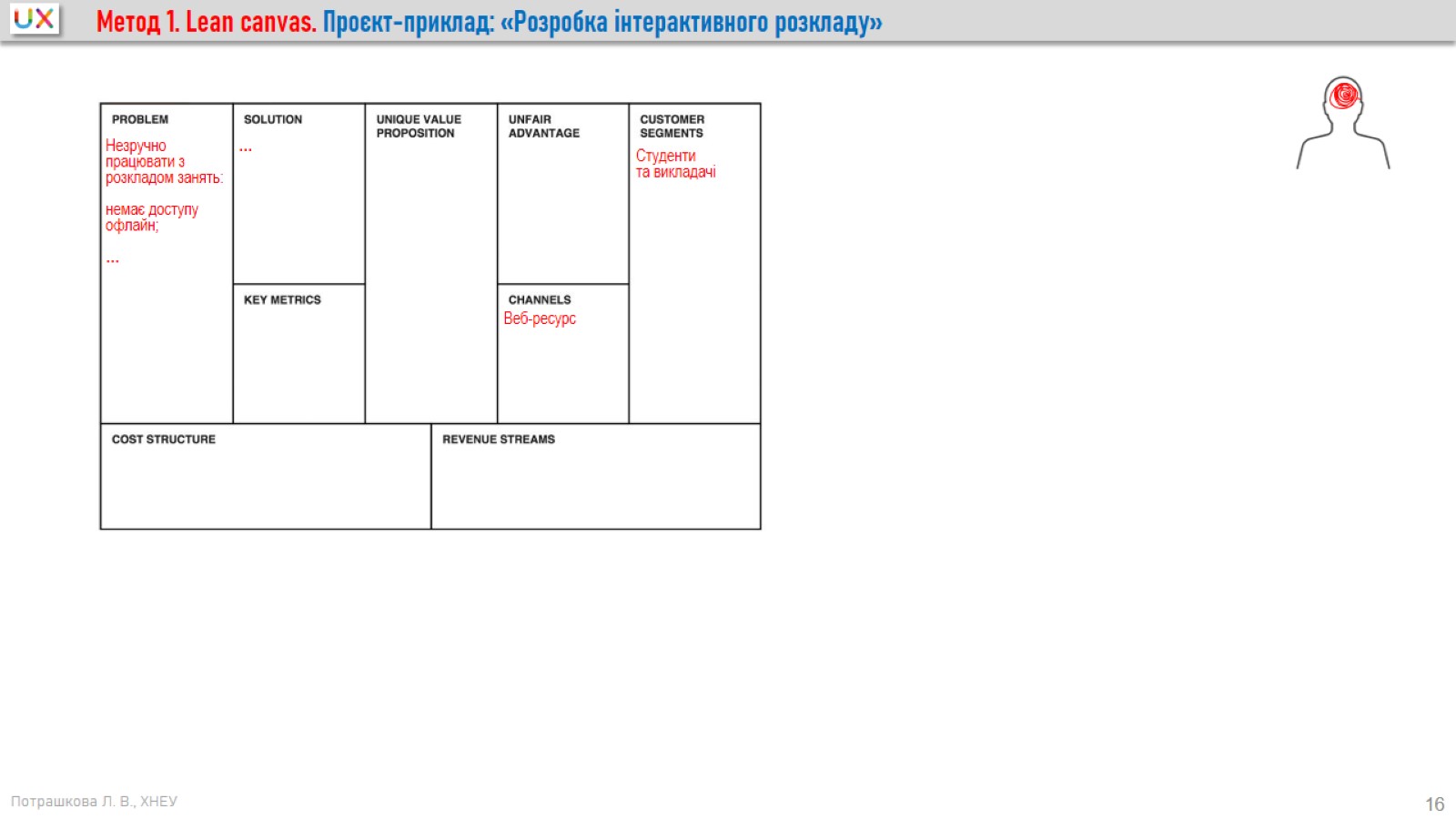 Метод 1. Lean canvas. Проєкт-приклад: «Розробка інтерактивного розкладу»
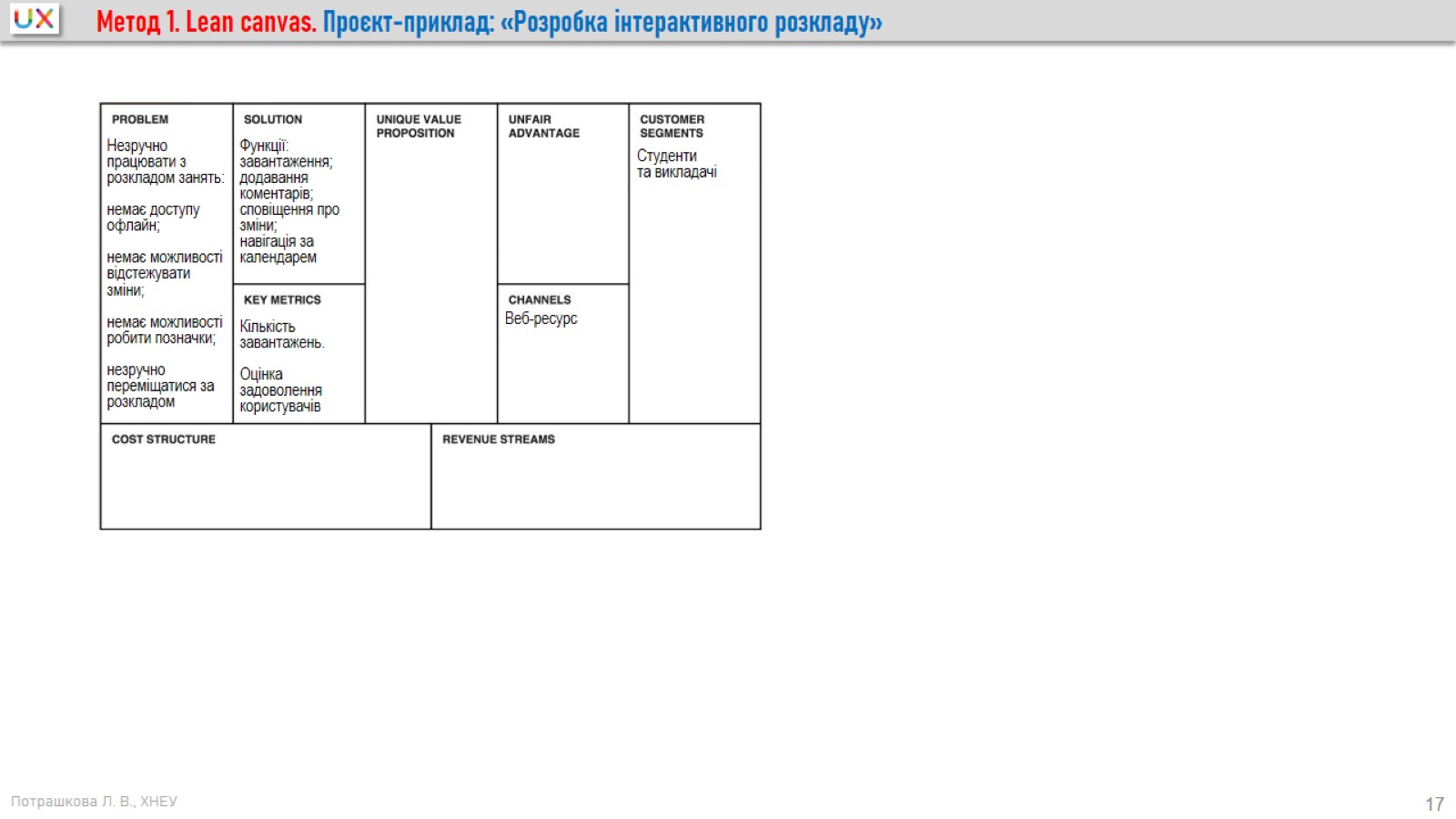 Метод 1. Lean canvas. Проєкт-приклад: «Розробка інтерактивного розкладу»
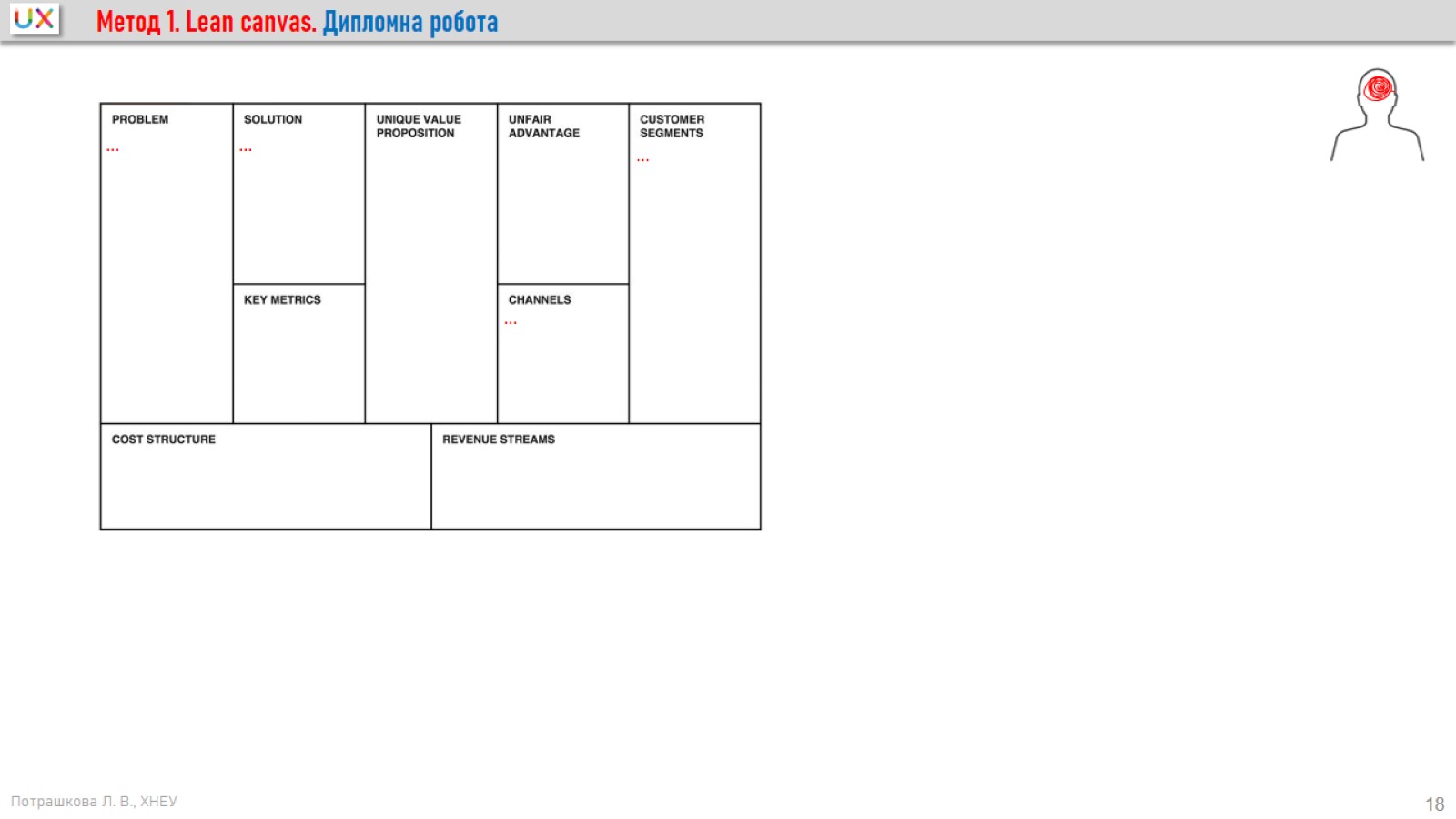 Метод 1. Lean canvas. Дипломна робота
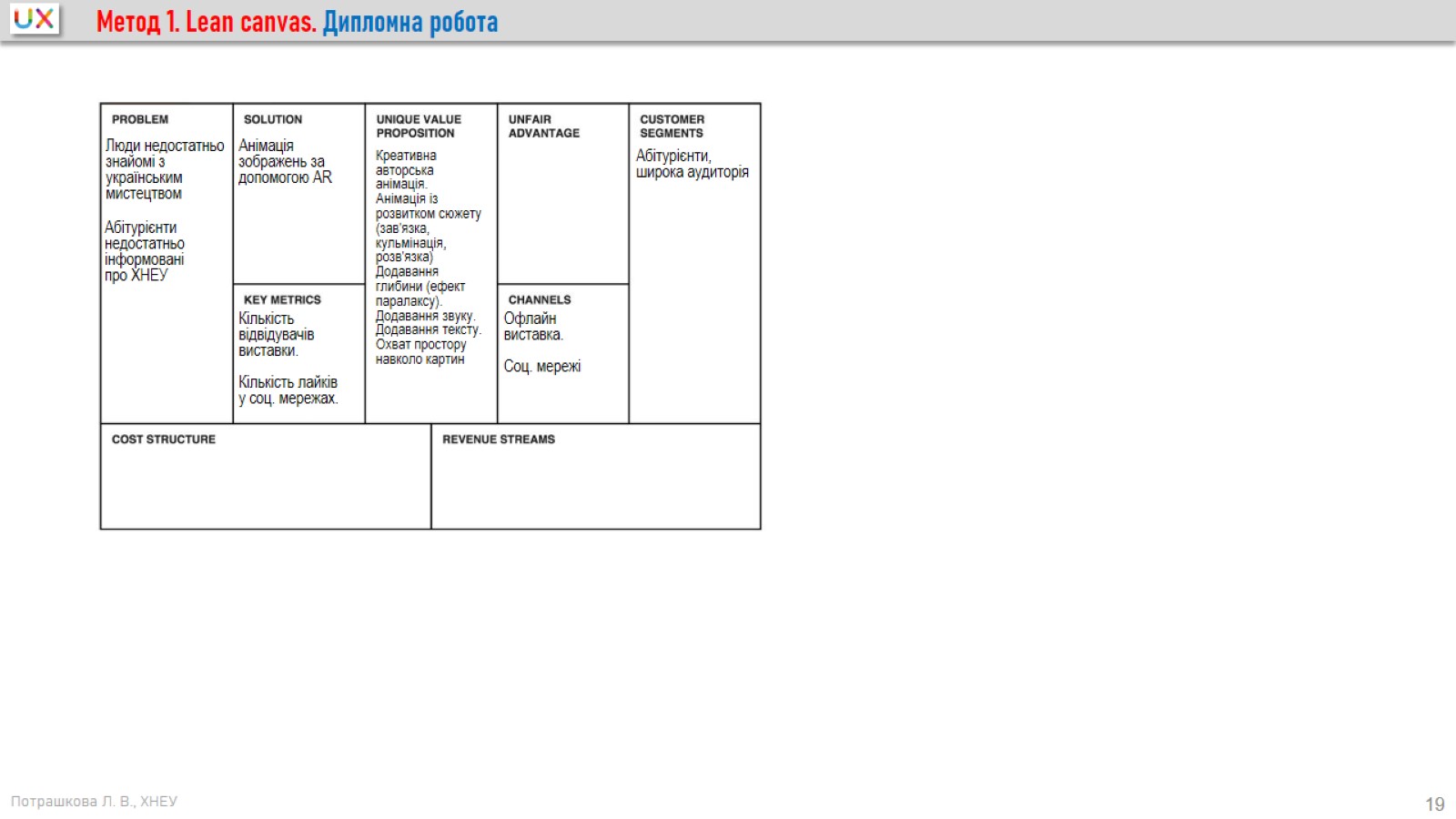 Метод 1. Lean canvas. Дипломна робота
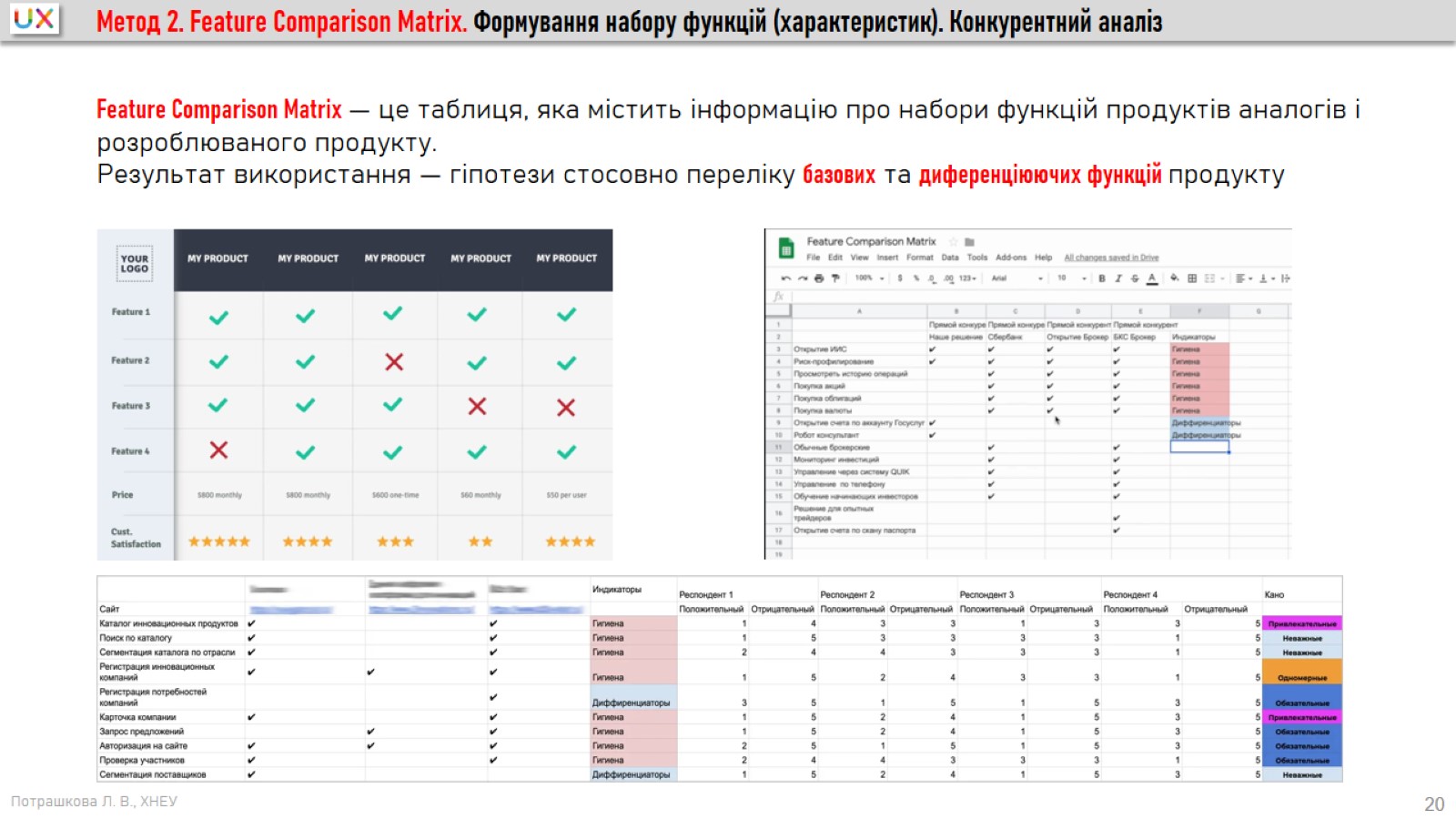 Метод 2. Feature Comparison Matrix. Формування набору функцій (характеристик). Конкурентний аналіз
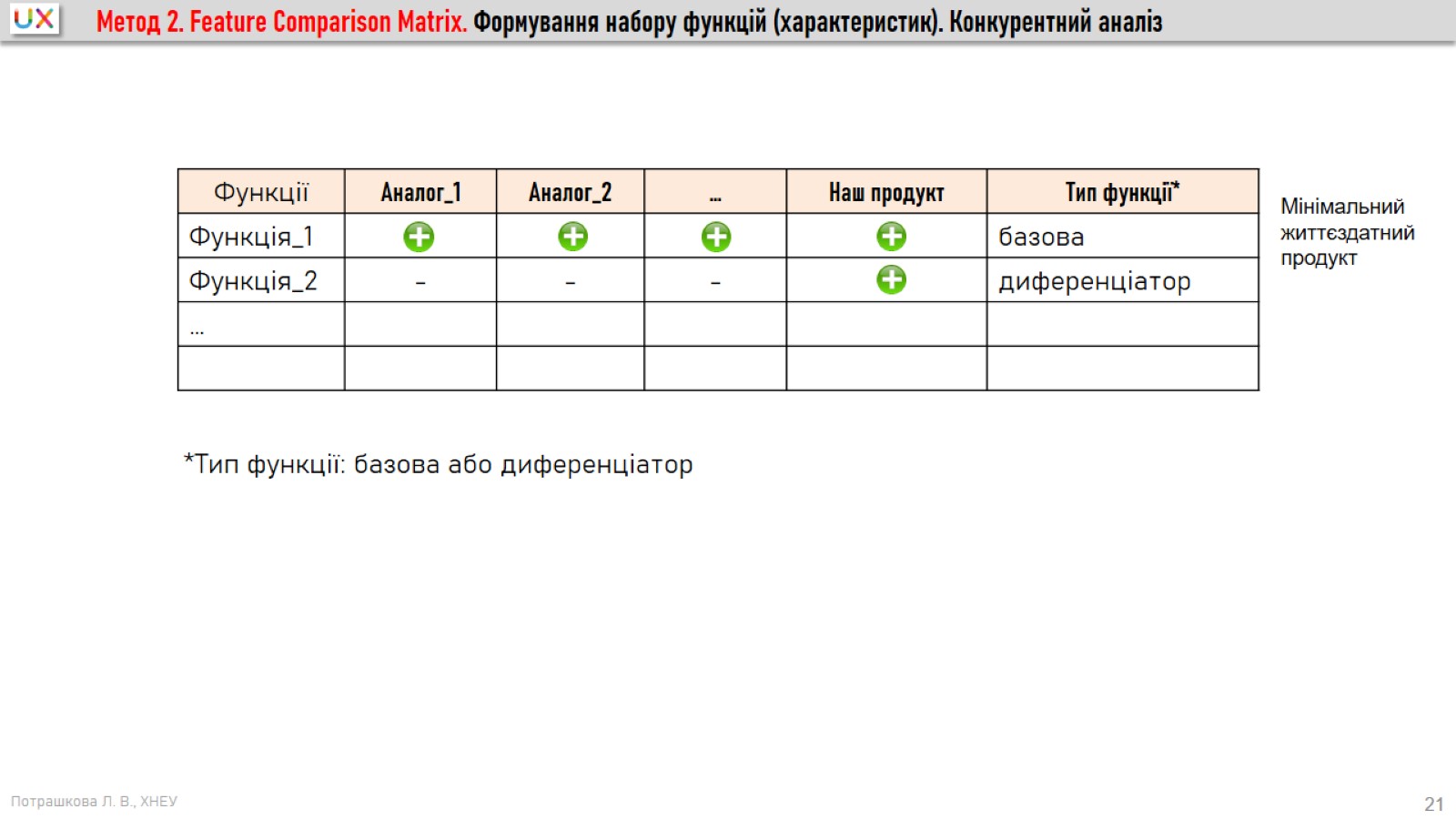 Метод 2. Feature Comparison Matrix. Формування набору функцій (характеристик). Конкурентний аналіз
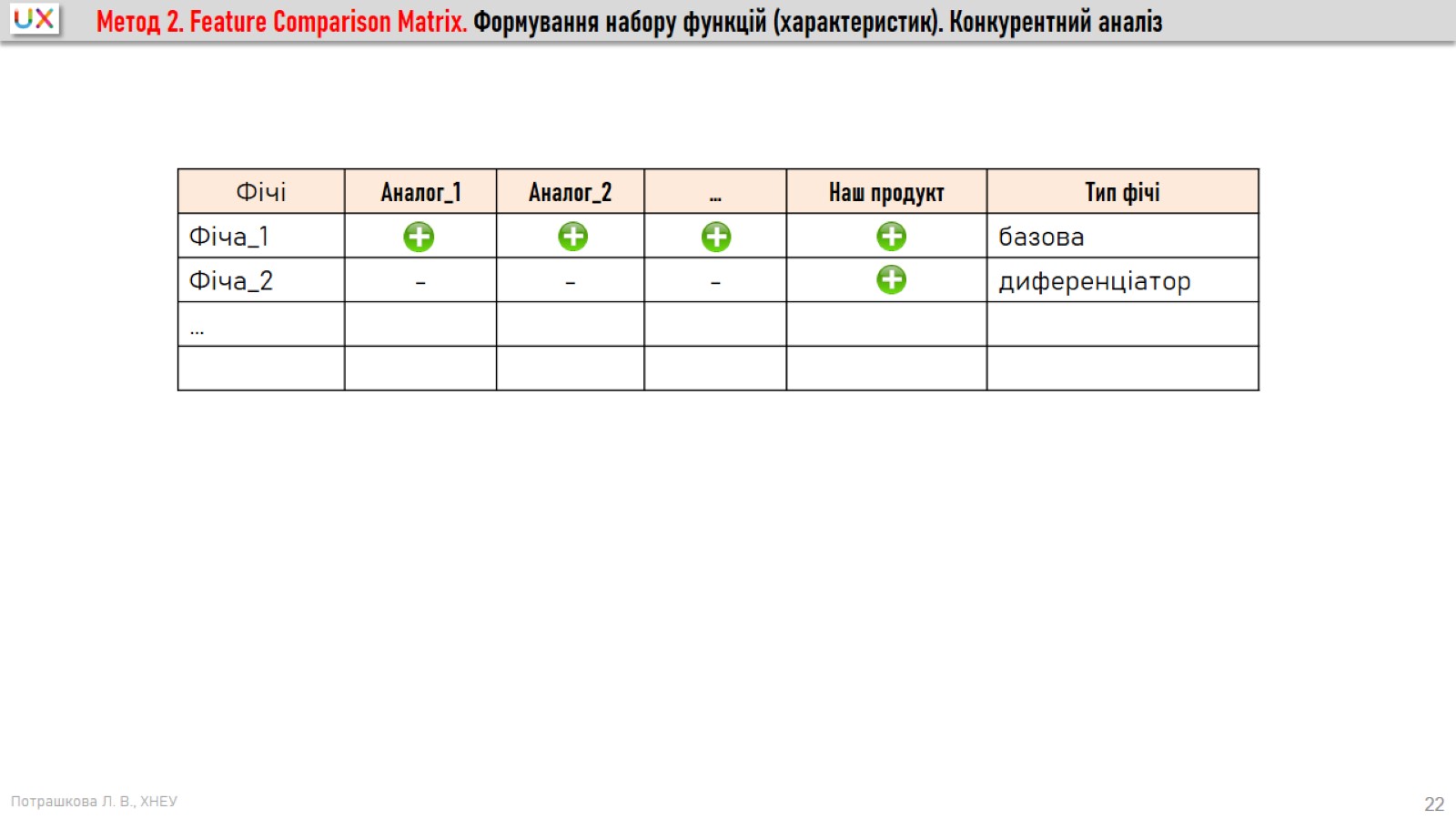 Метод 2. Feature Comparison Matrix. Формування набору функцій (характеристик). Конкурентний аналіз
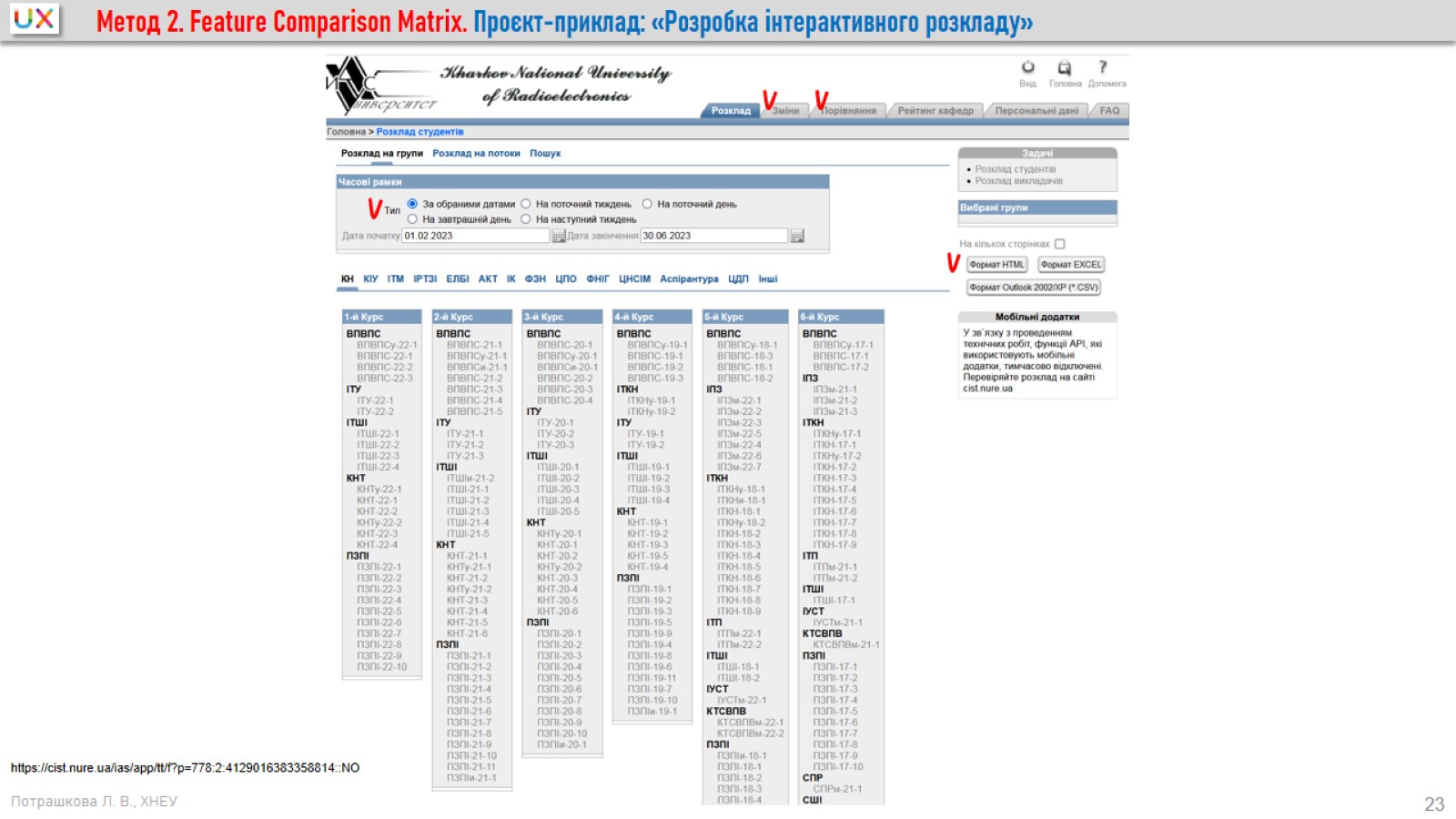 Метод 2. Feature Comparison Matrix. Проєкт-приклад: «Розробка інтерактивного розкладу»
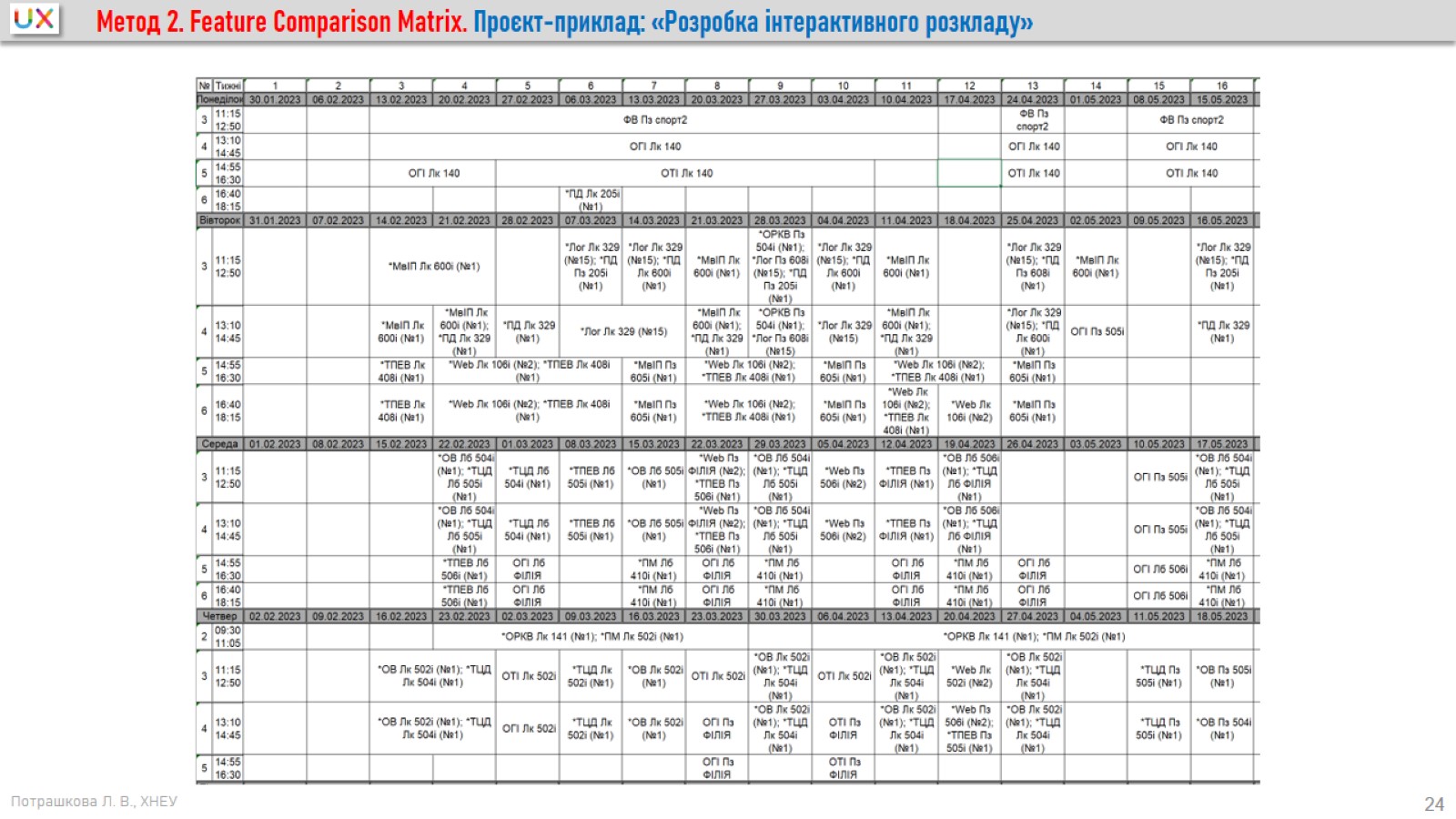 Метод 2. Feature Comparison Matrix. Проєкт-приклад: «Розробка інтерактивного розкладу»
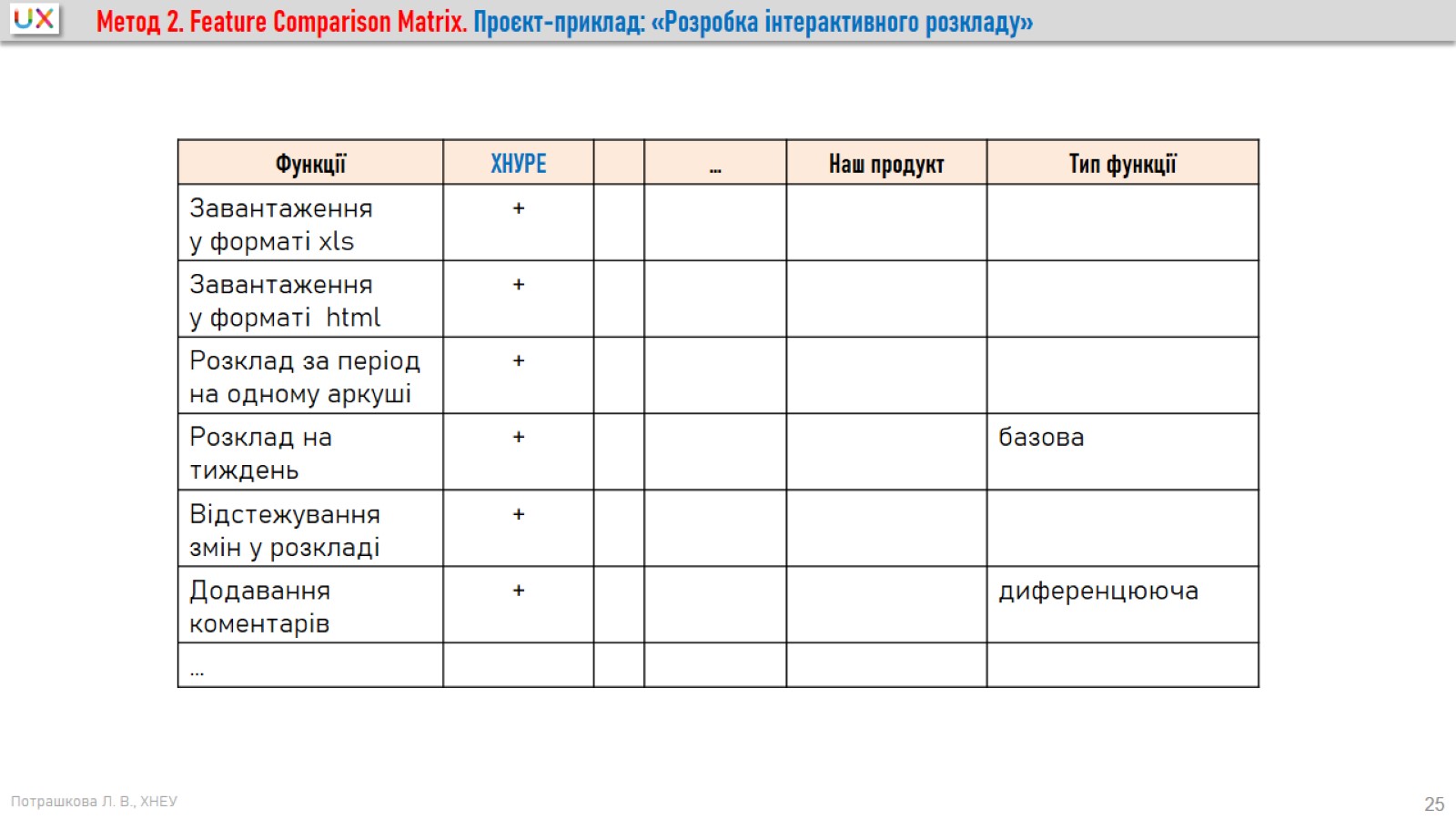 Метод 2. Feature Comparison Matrix. Проєкт-приклад: «Розробка інтерактивного розкладу»
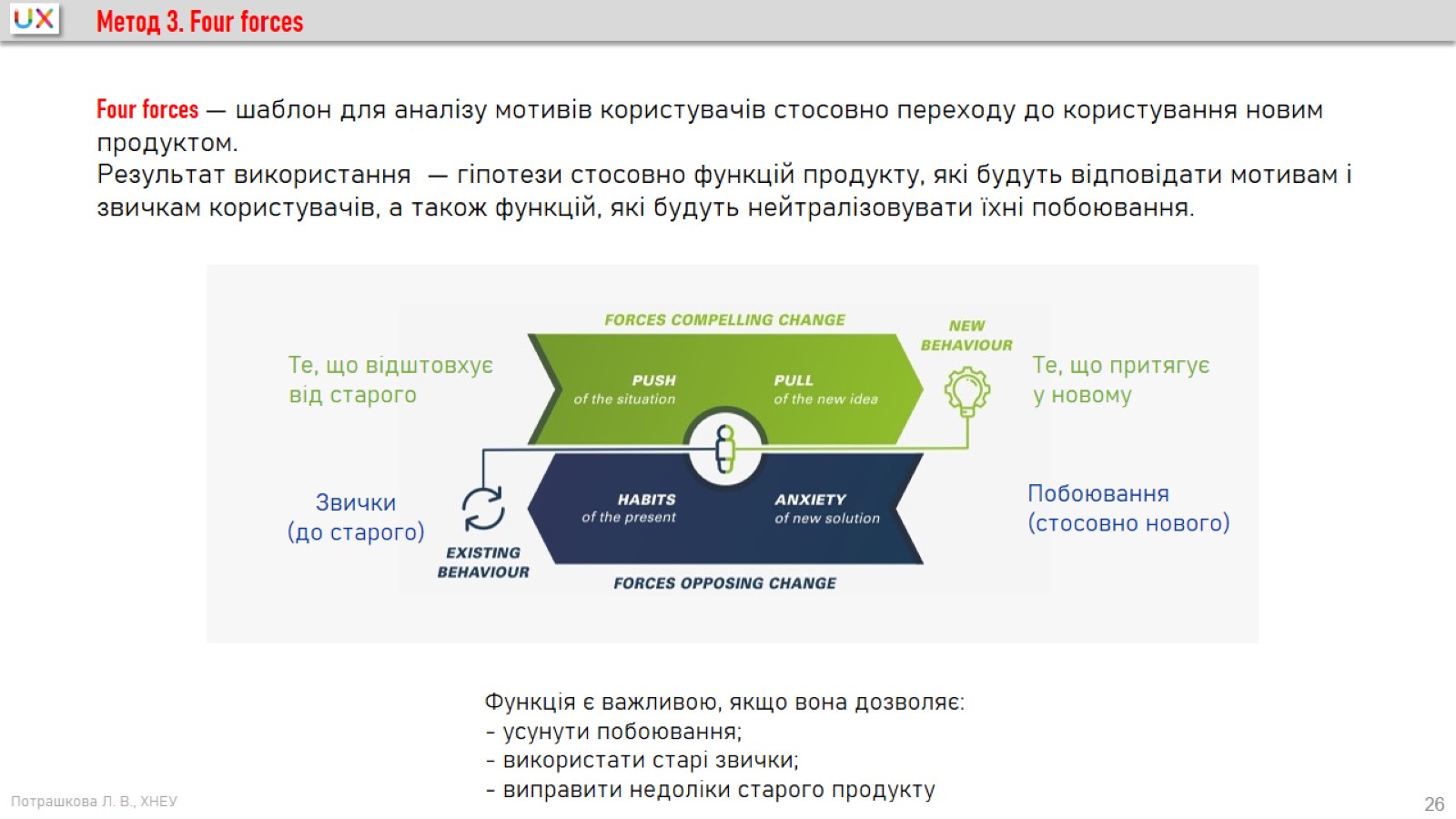 Метод 3. Four forces
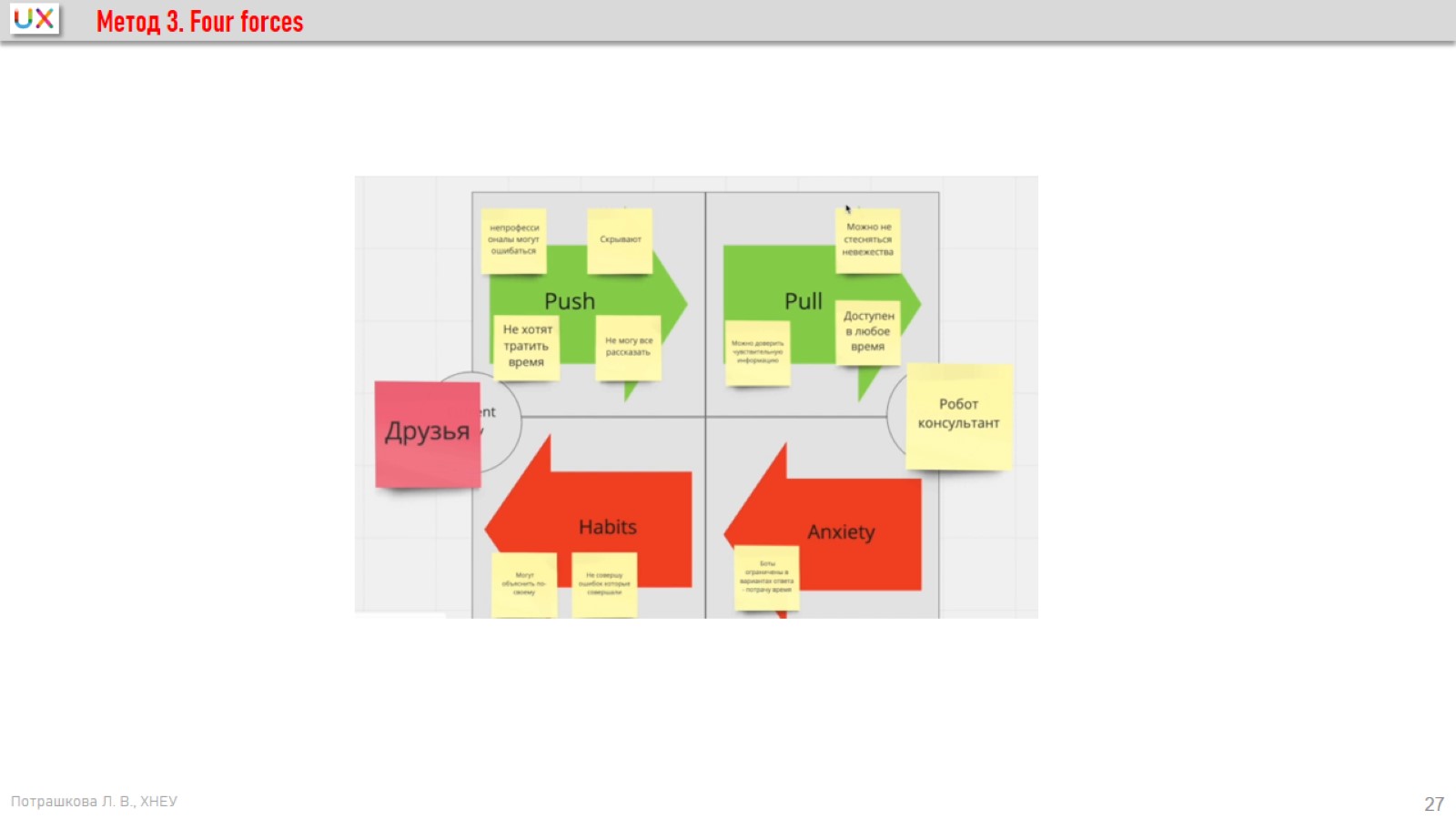 Метод 3. Four forces
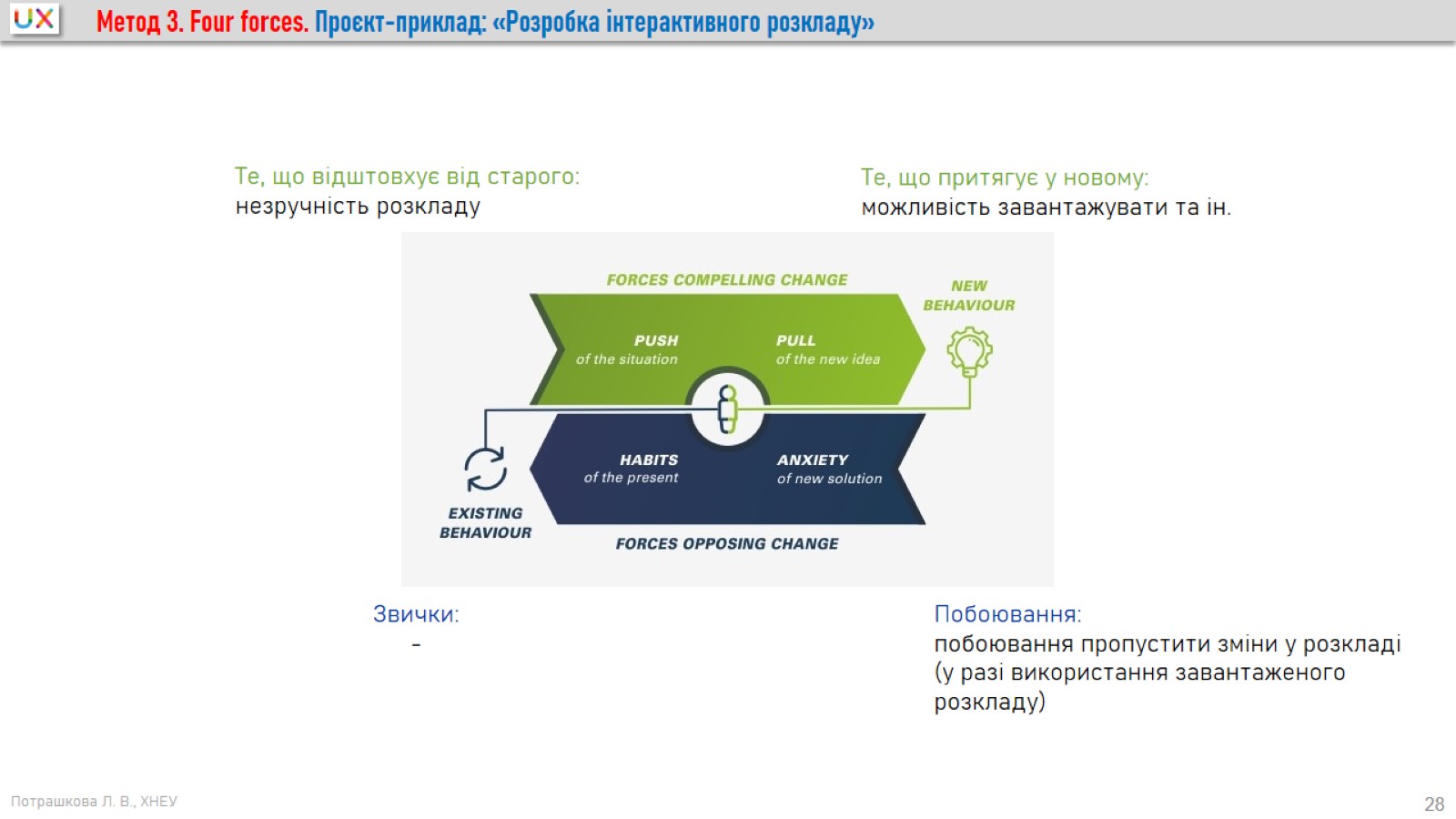 Метод 3. Four forces. Проєкт-приклад: «Розробка інтерактивного розкладу»
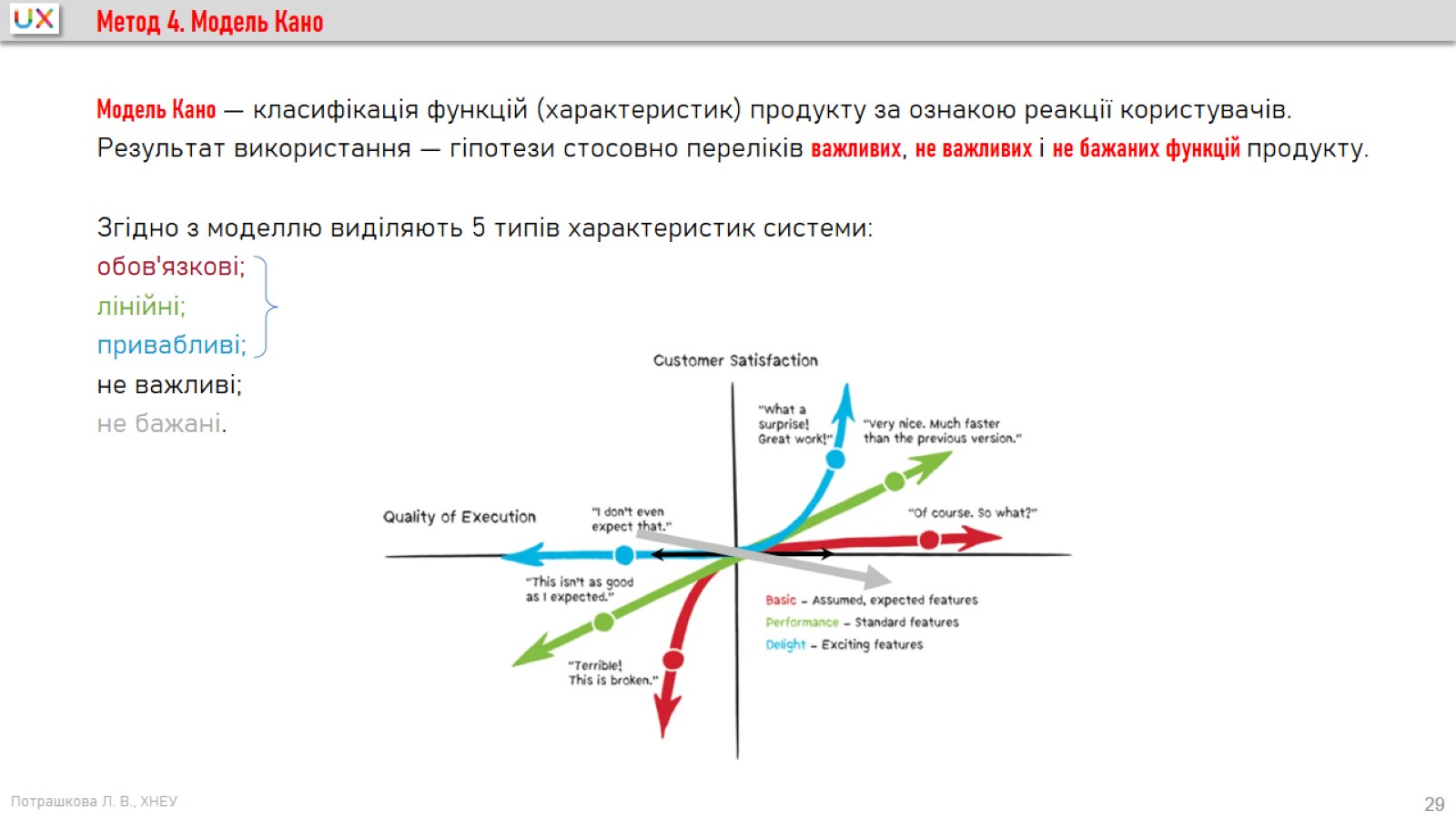 Метод 4. Модель Кано
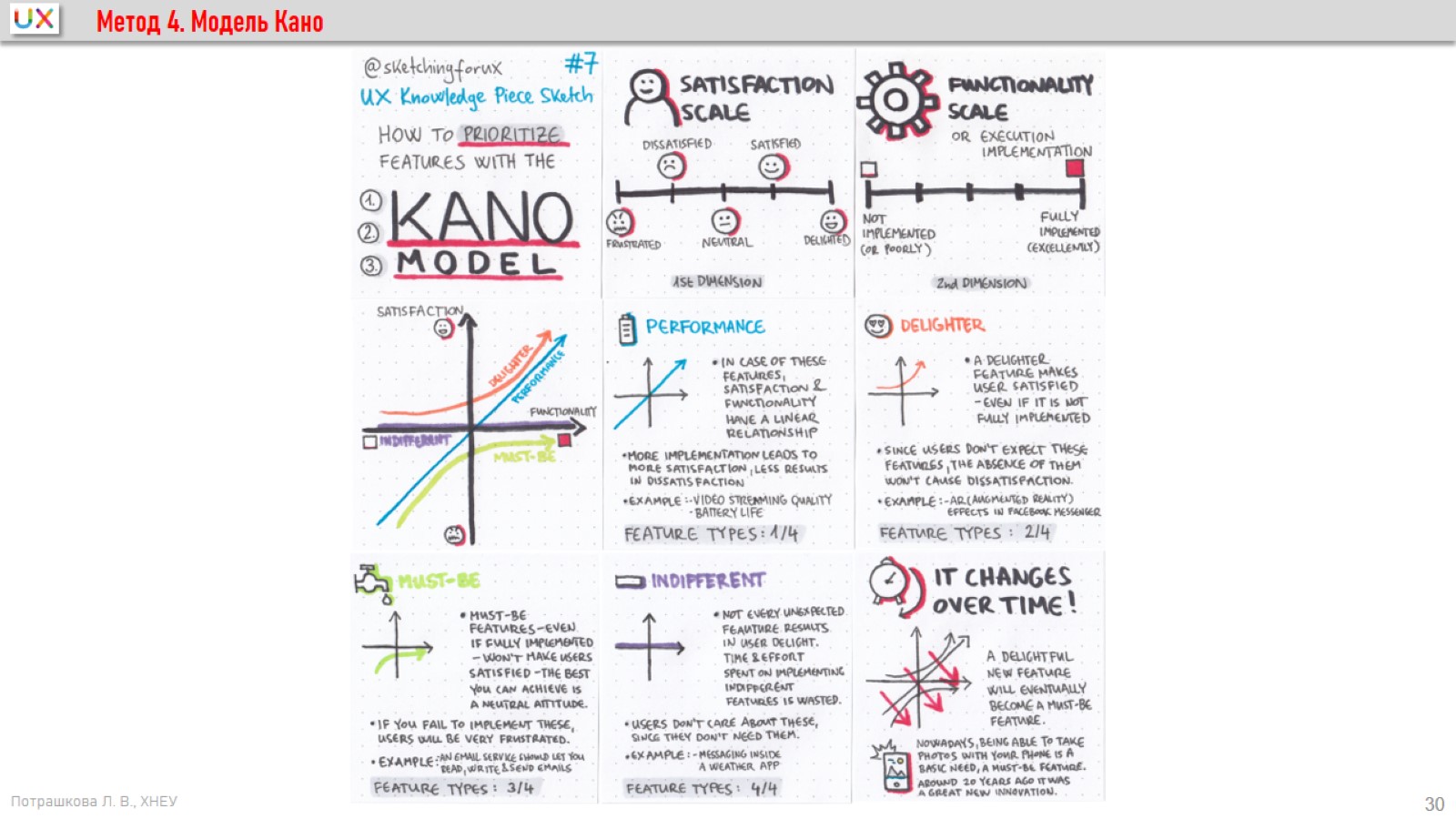 Метод 4. Модель Кано
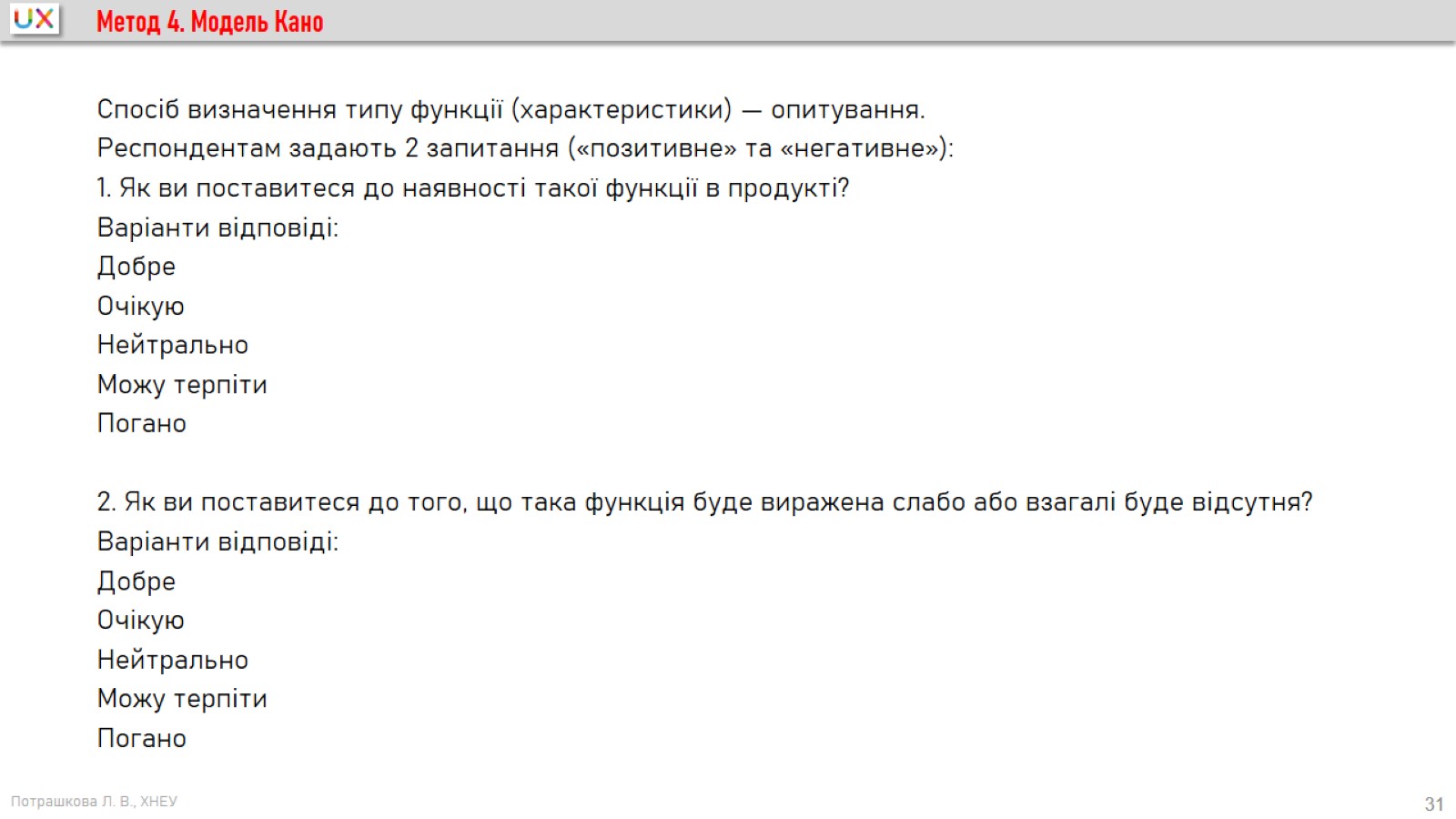 Метод 4. Модель Кано
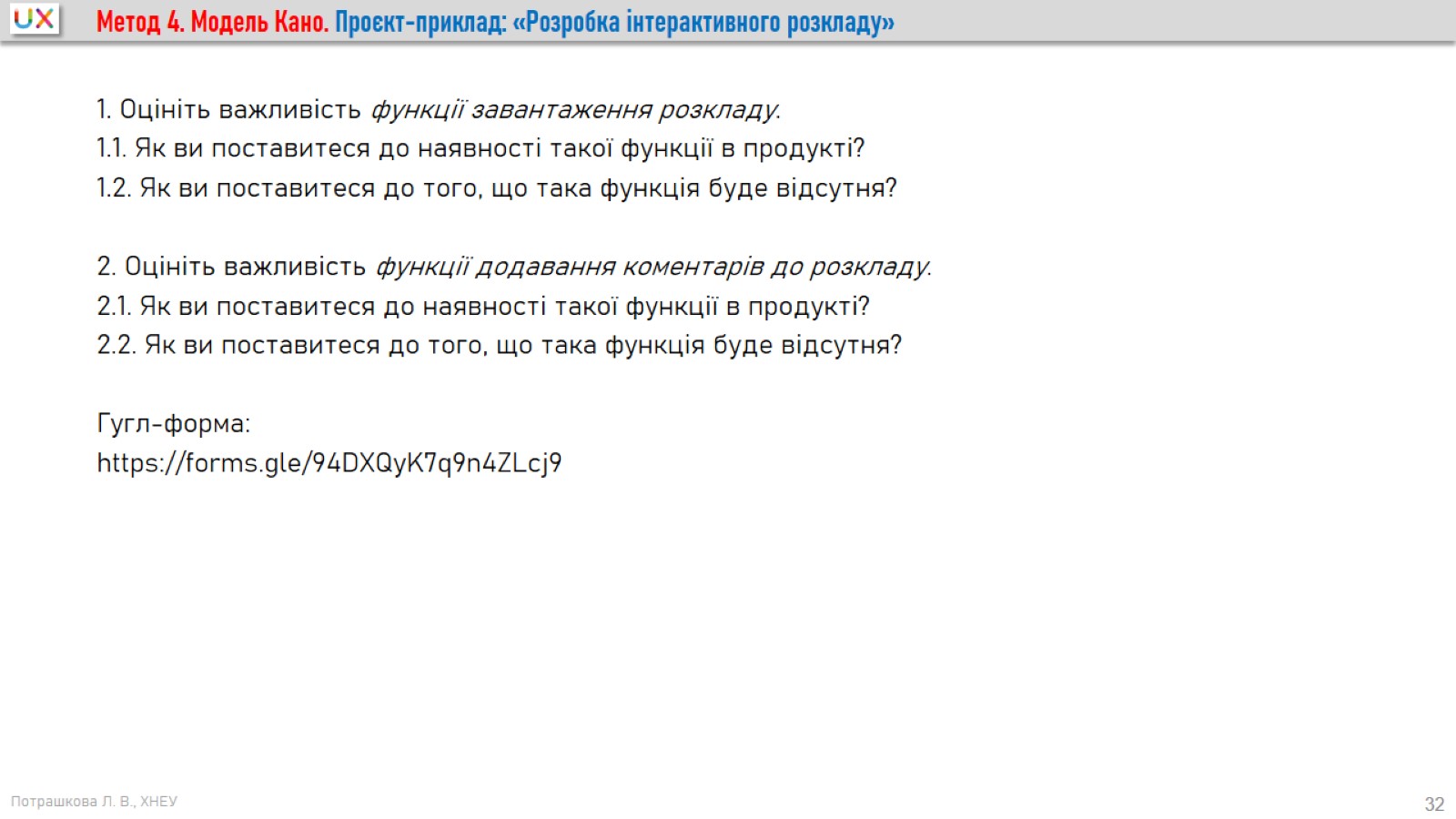 Метод 4. Модель Кано. Проєкт-приклад: «Розробка інтерактивного розкладу»
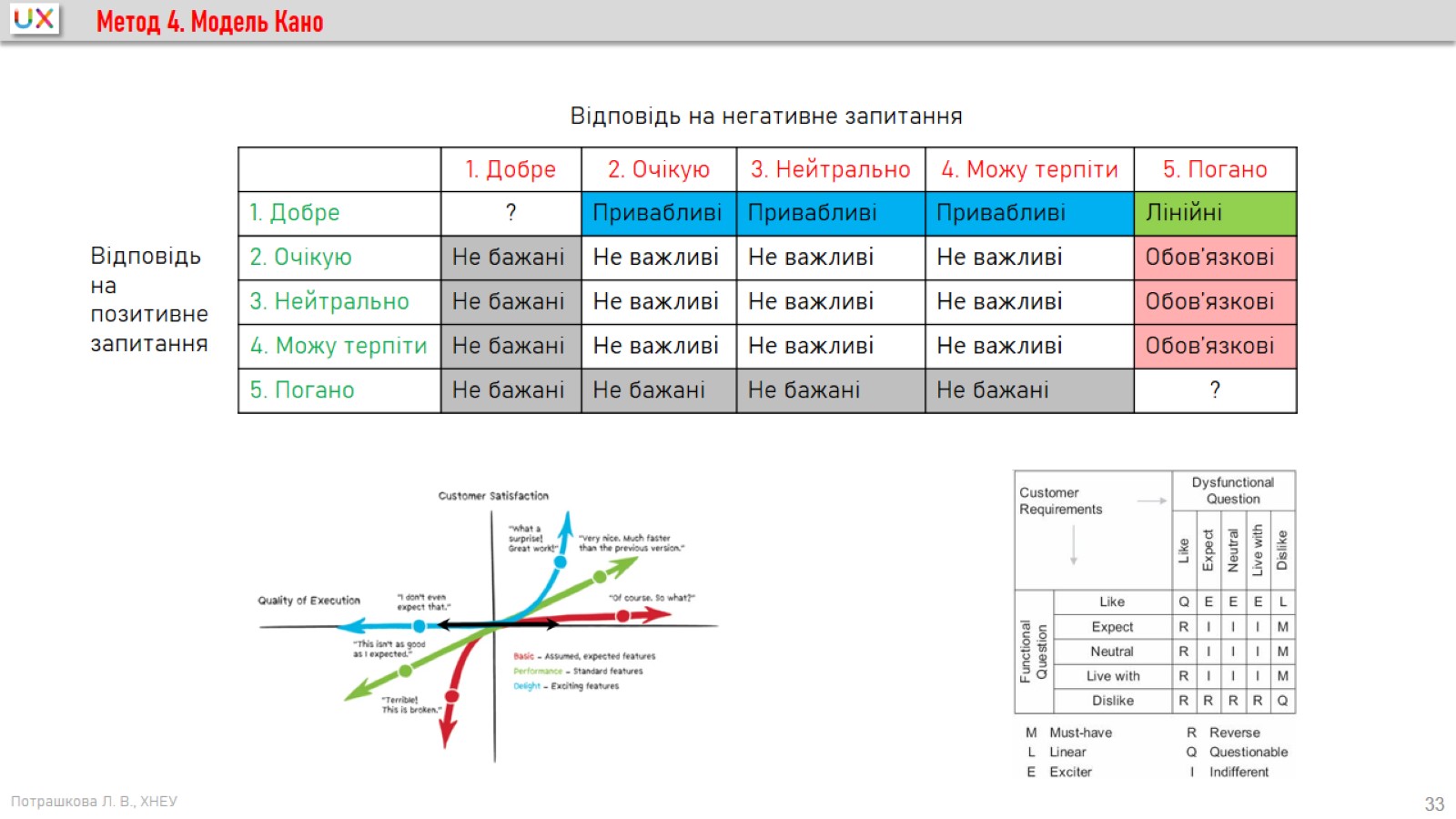 Метод 4. Модель Кано
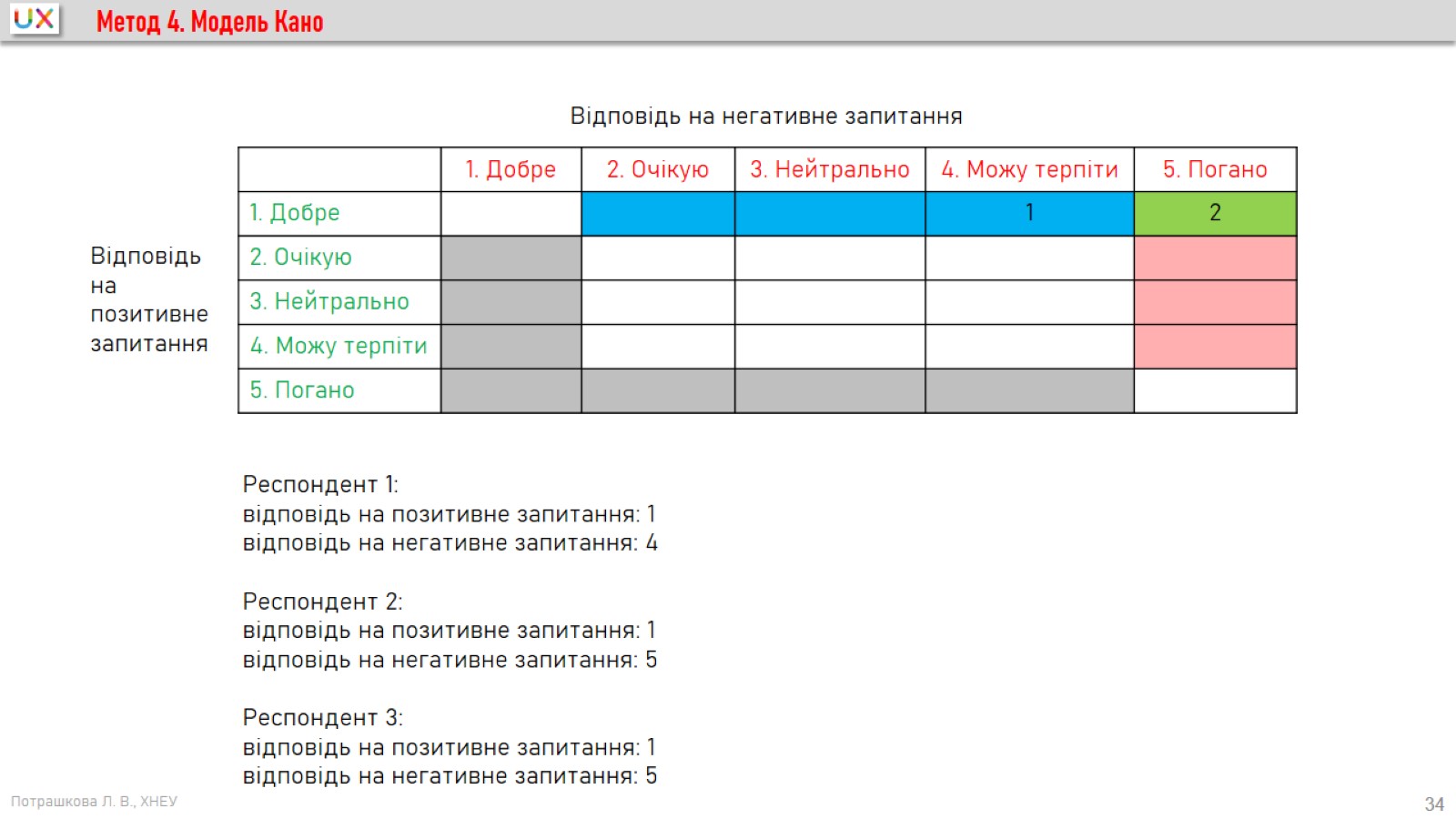 Метод 4. Модель Кано
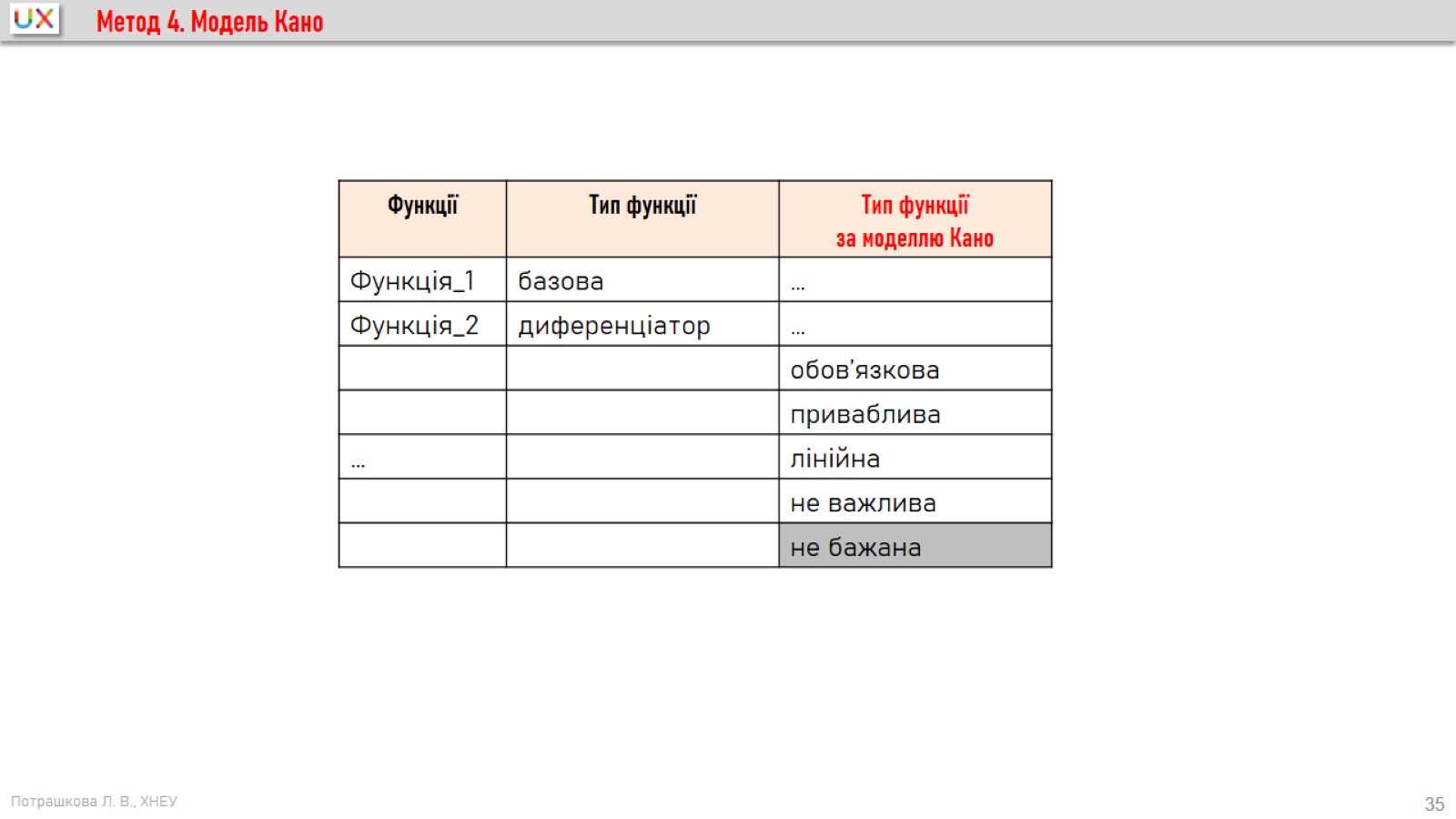 Метод 4. Модель Кано
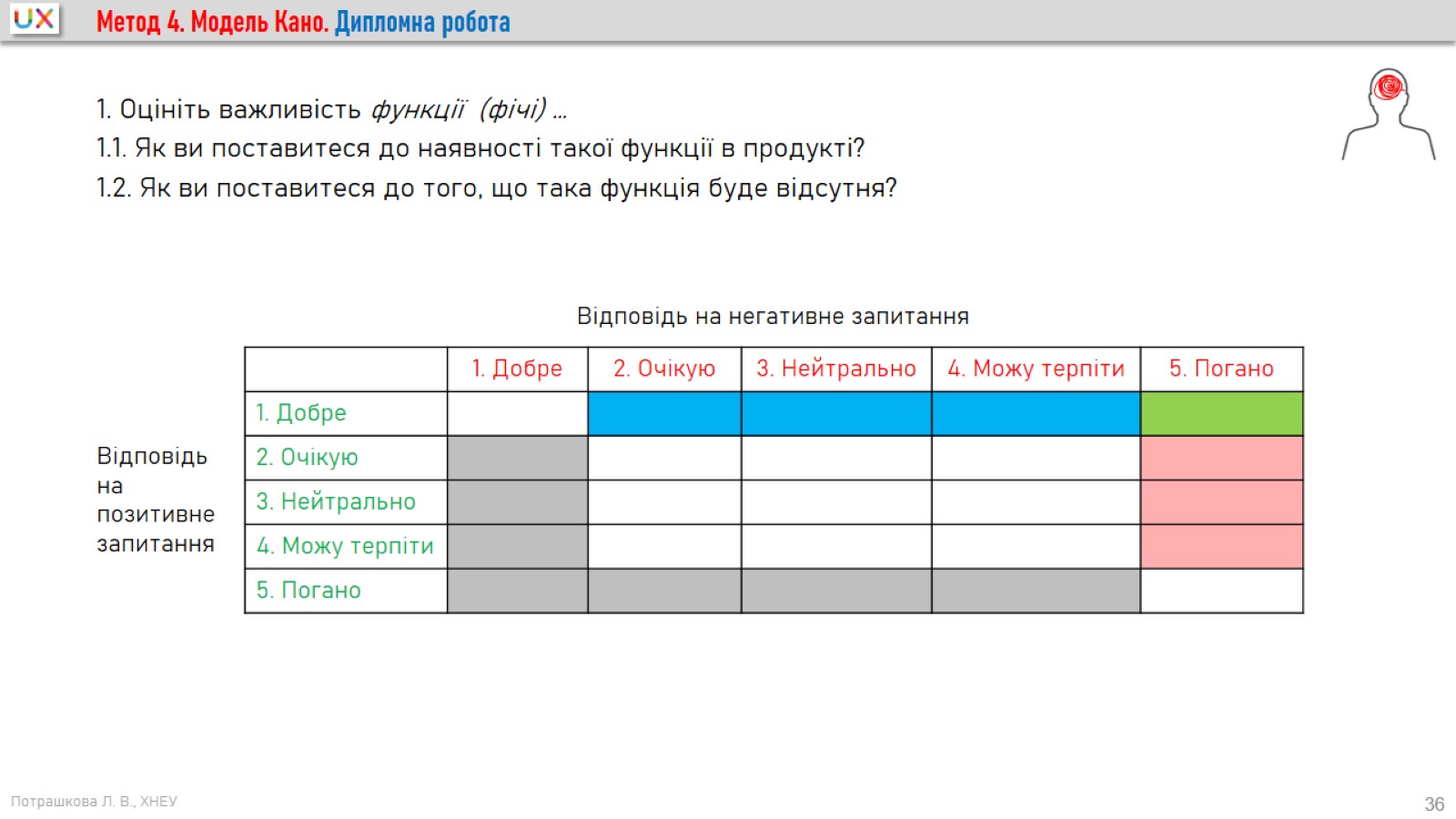 Метод 4. Модель Кано. Дипломна робота
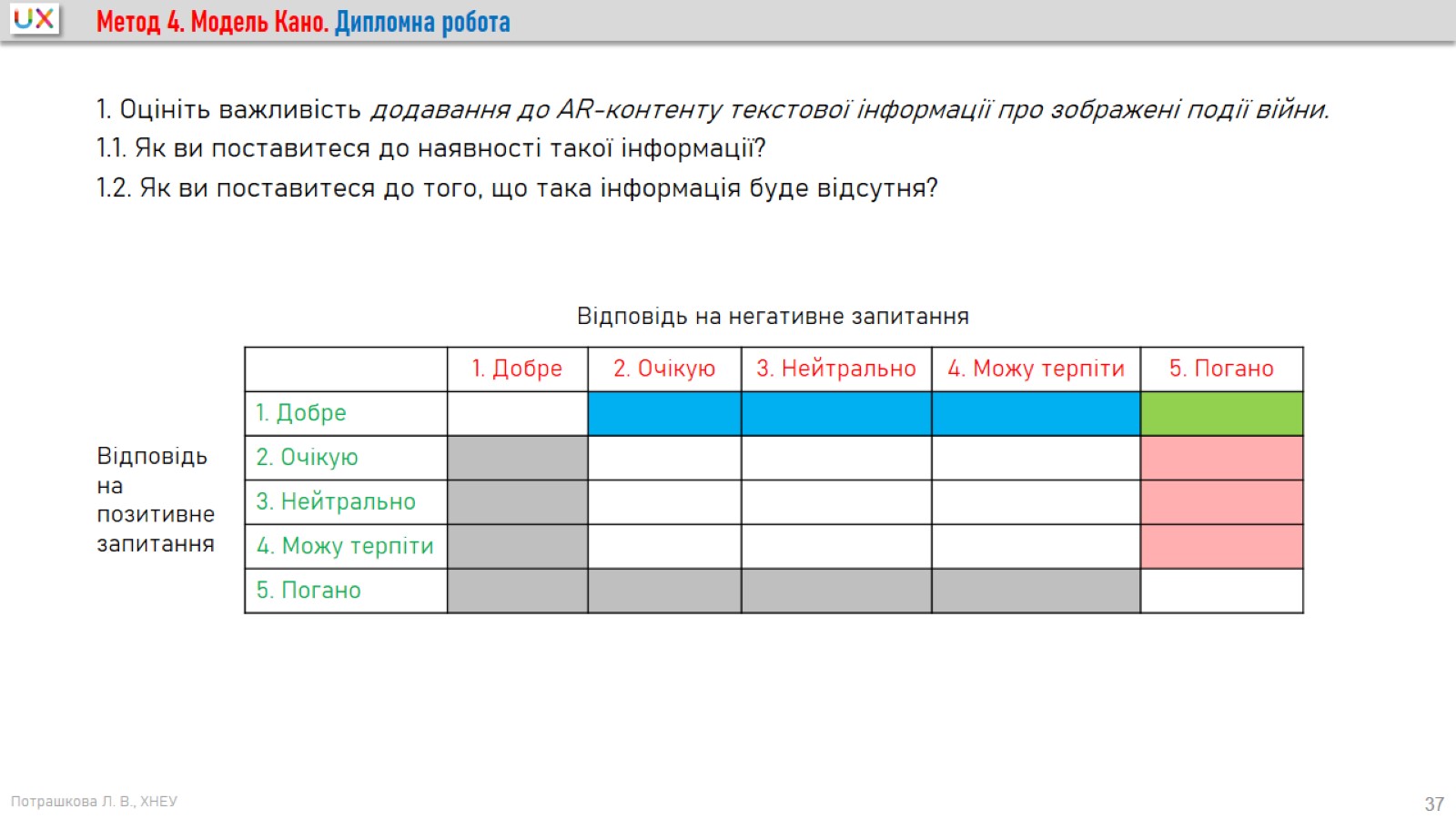 Метод 4. Модель Кано. Дипломна робота
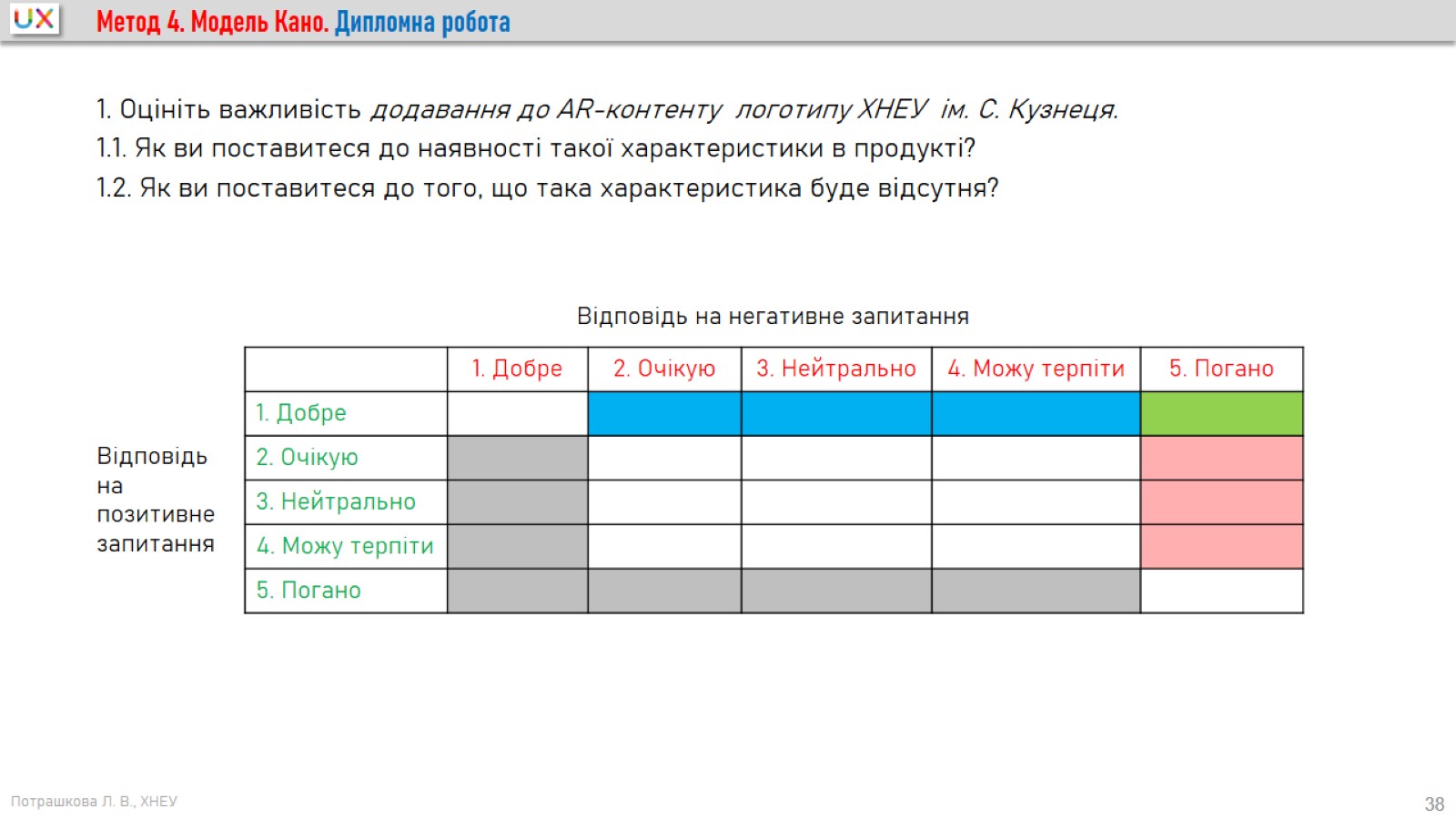 Метод 4. Модель Кано. Дипломна робота
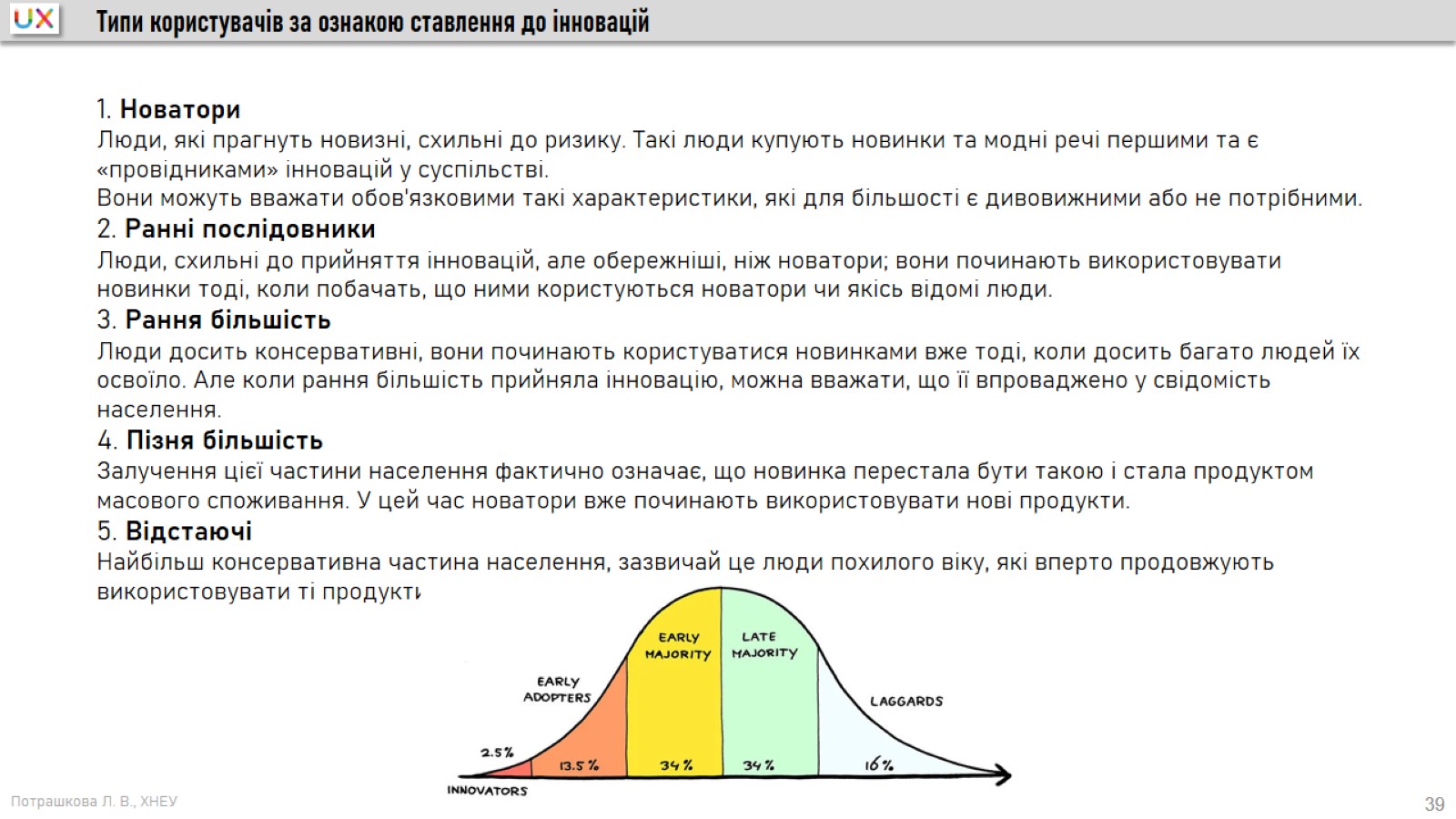 Типи користувачів за ознакою ставлення до інновацій
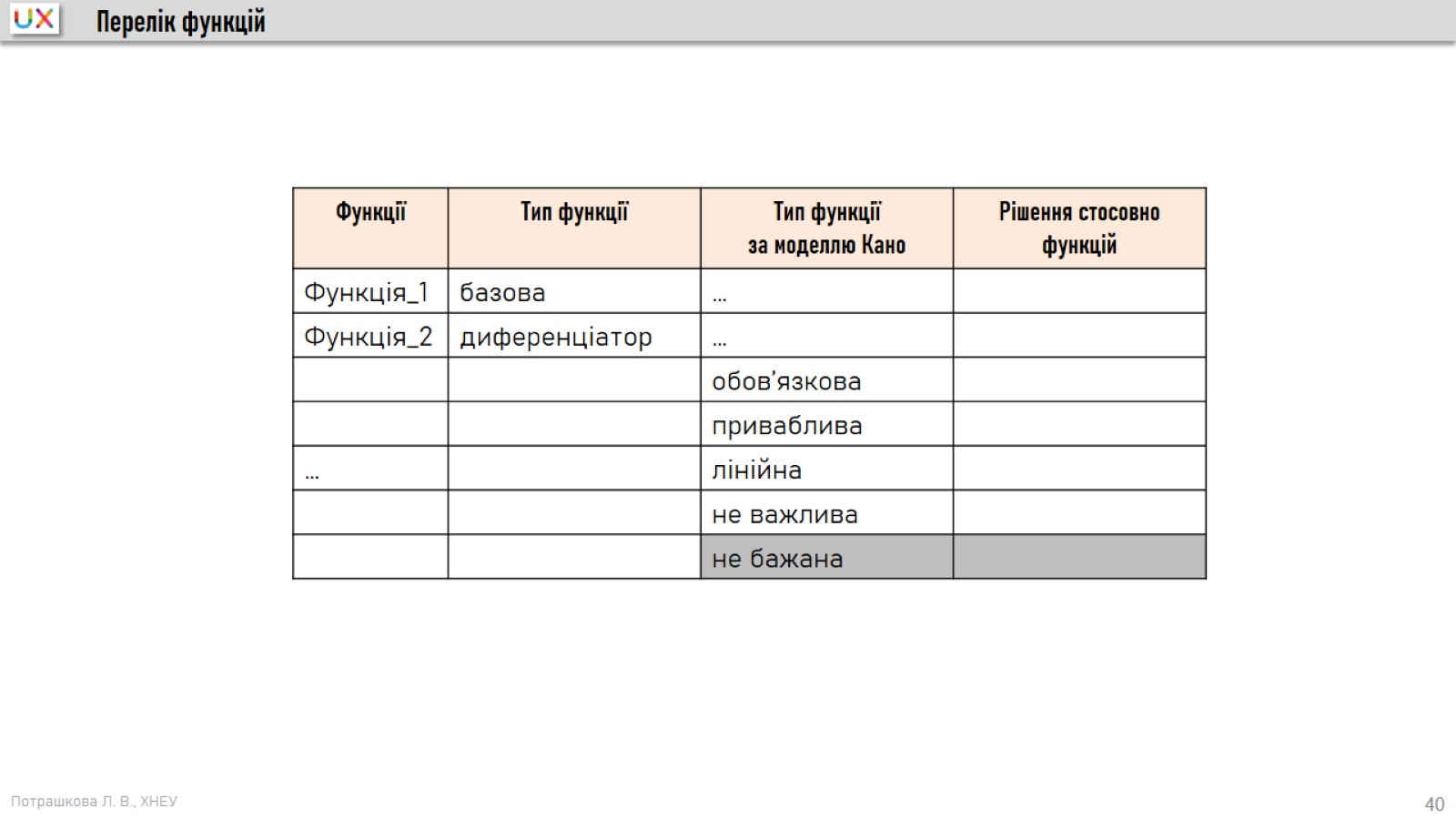 Перелік функцій
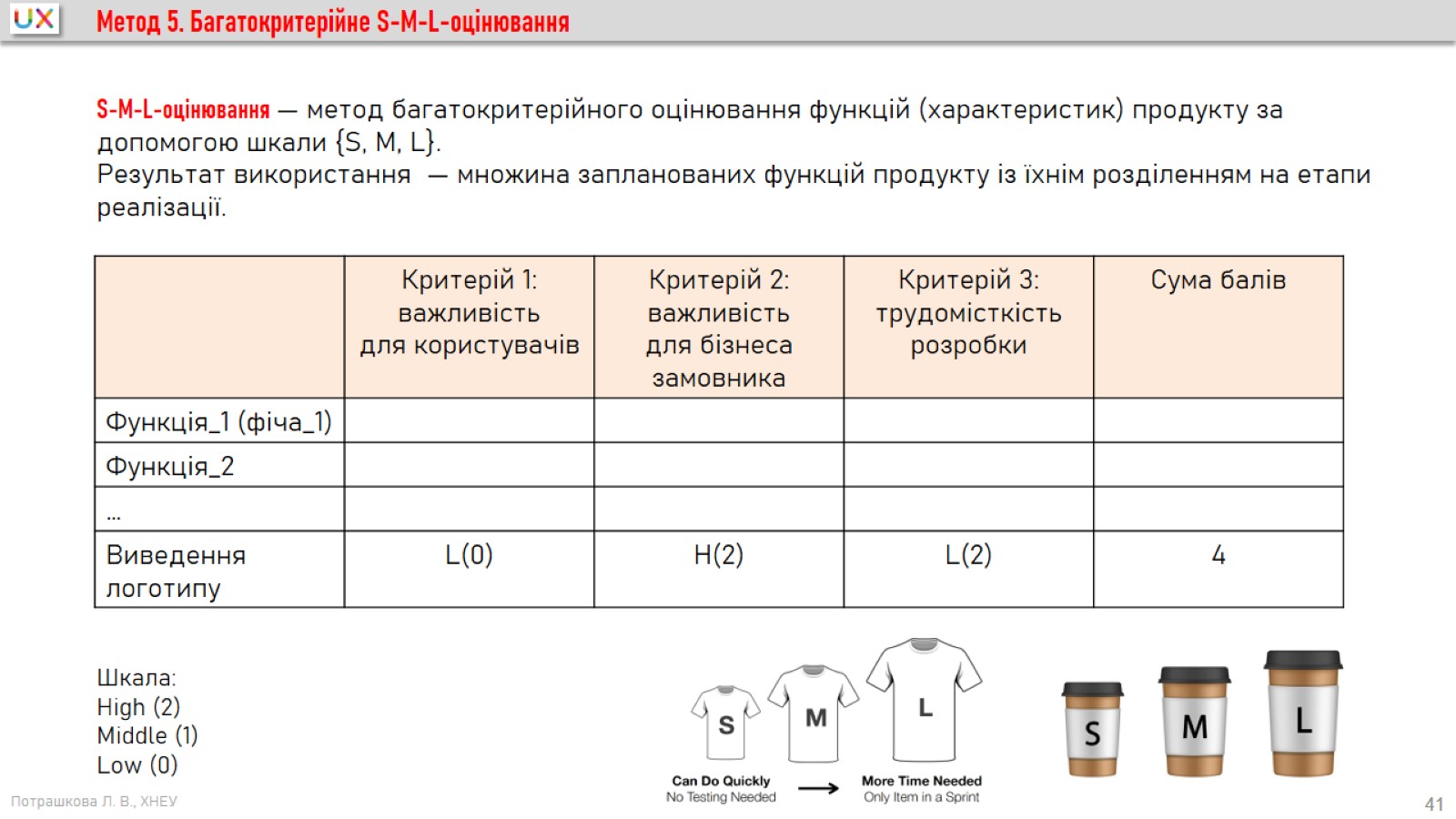 Метод 5. Багатокритерійне S-M-L-оцінювання
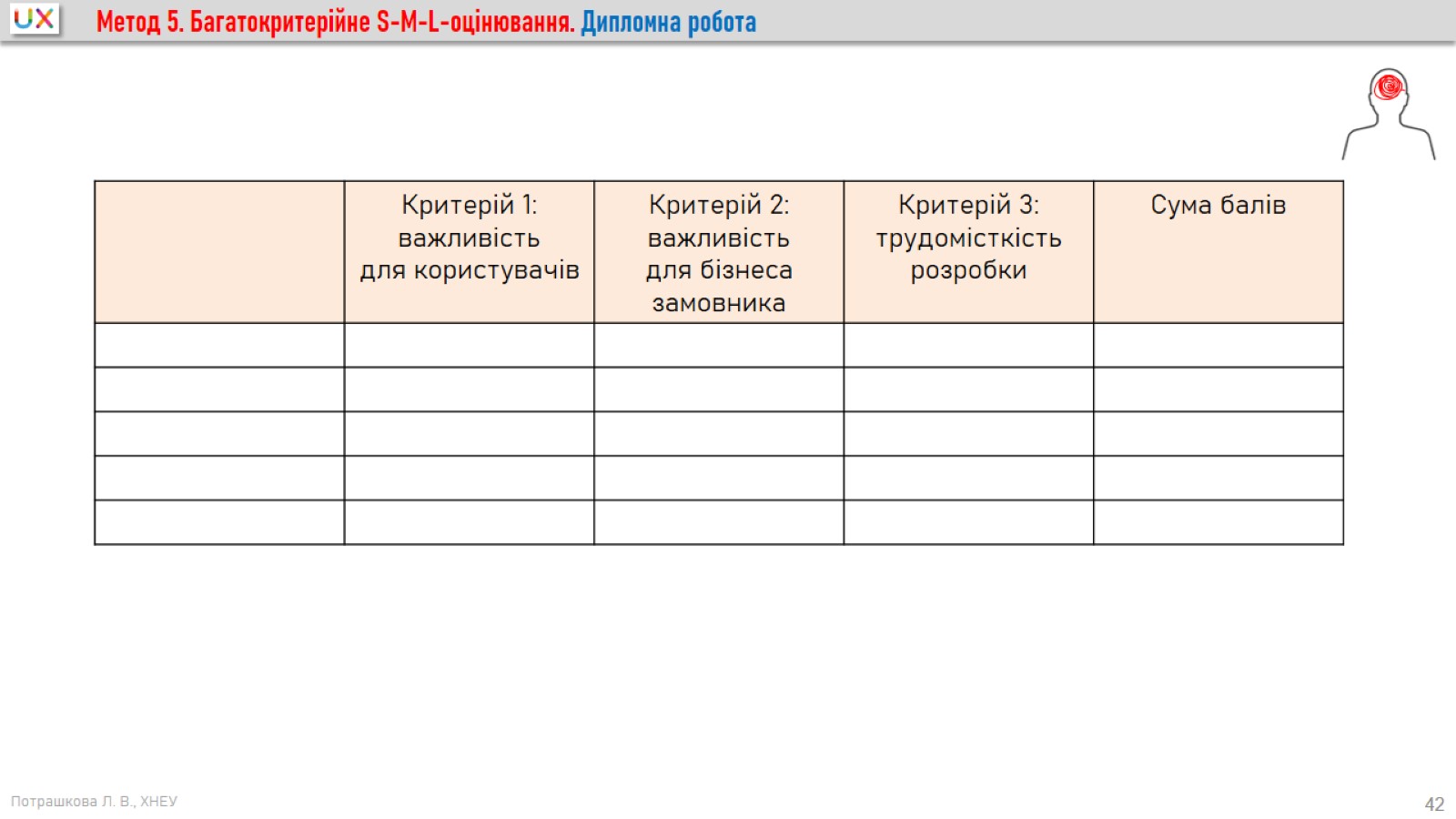 Метод 5. Багатокритерійне S-M-L-оцінювання. Дипломна робота
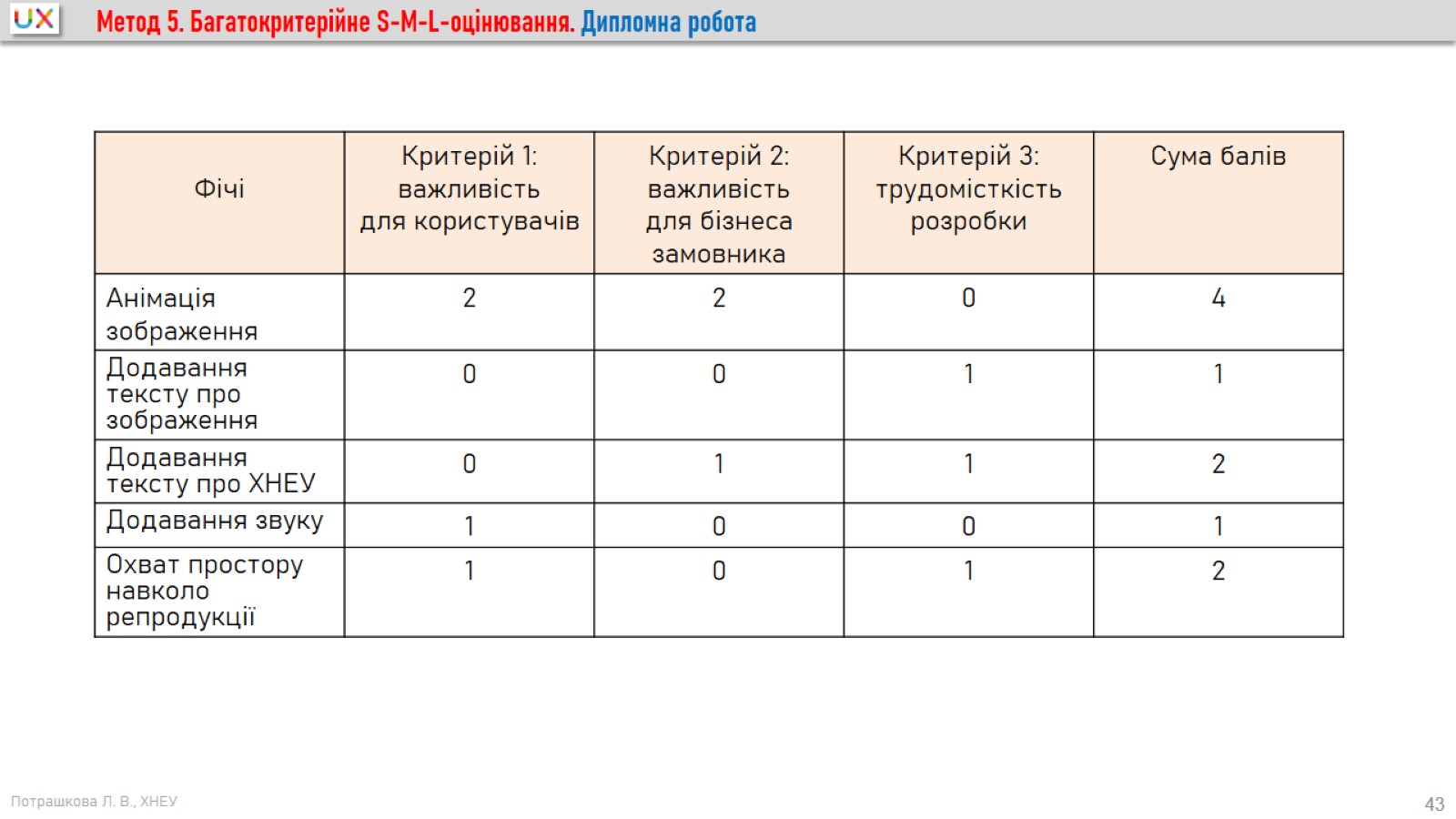 Метод 5. Багатокритерійне S-M-L-оцінювання. Дипломна робота
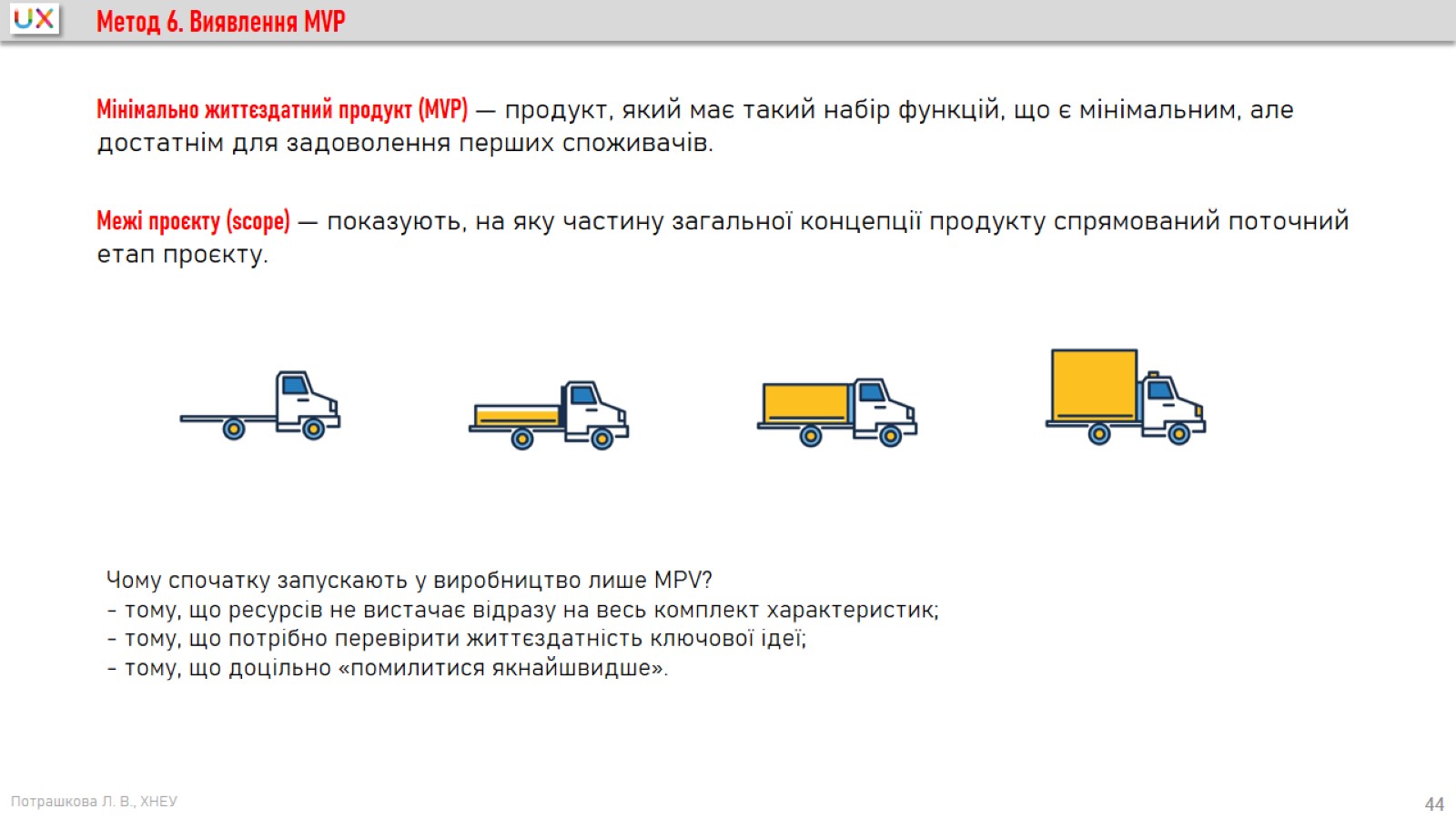 Метод 6. Виявлення MVP
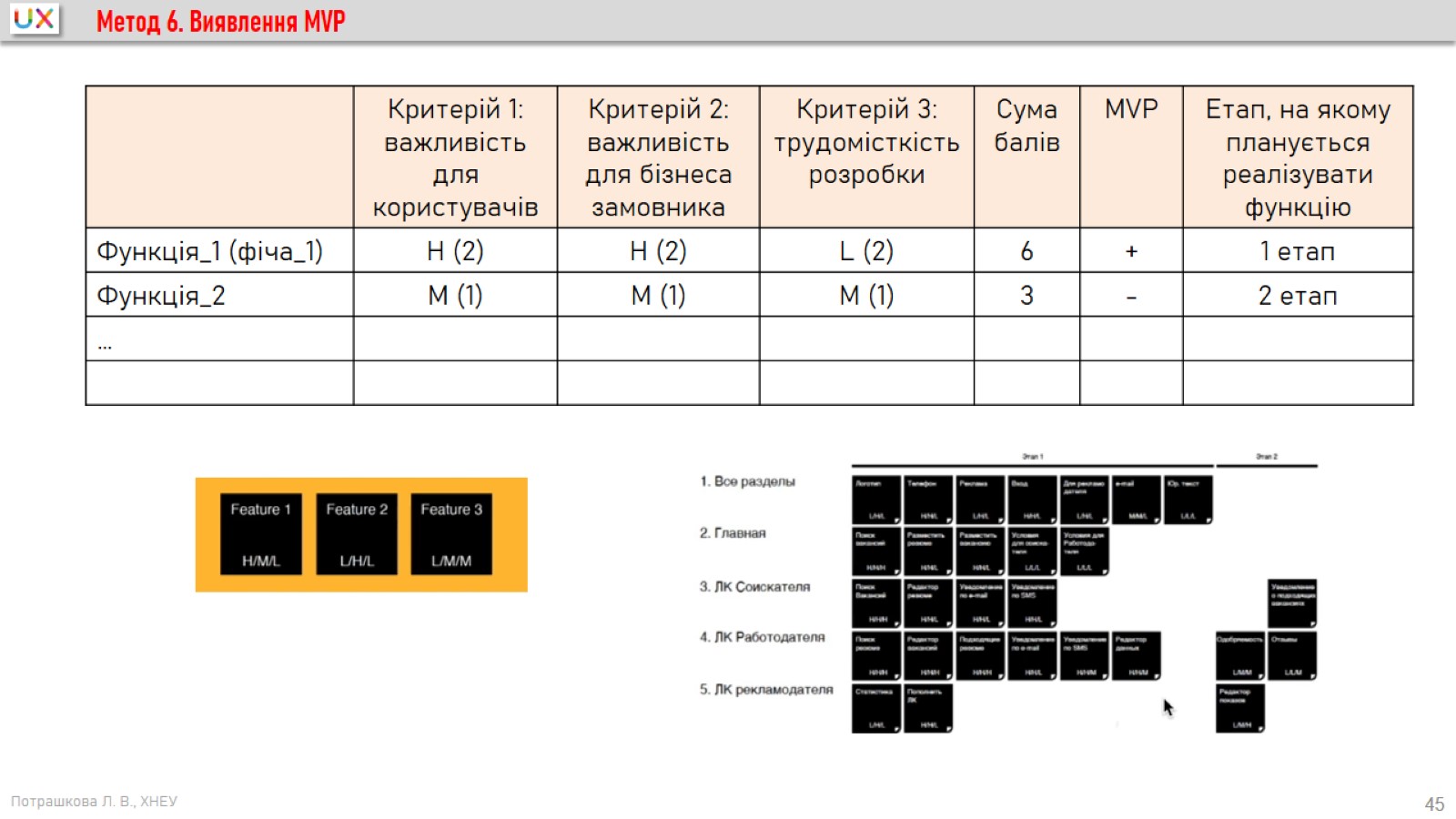 Метод 6. Виявлення MVP
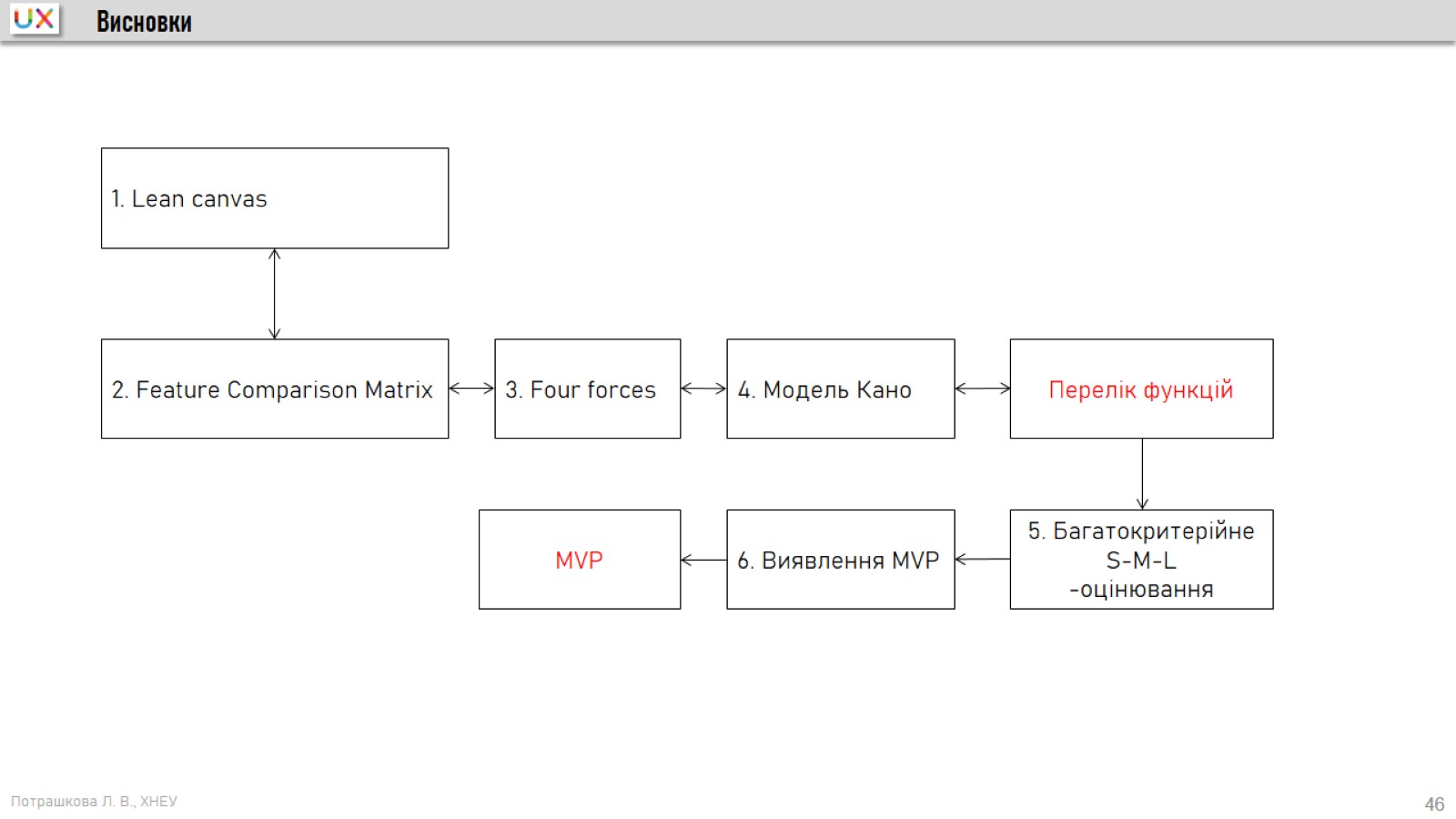 Висновки